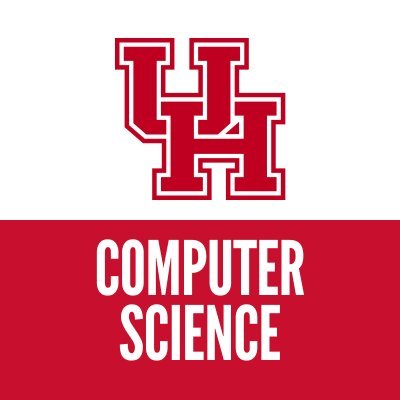 Understanding Diffusion Models
Raunak Sarbajna
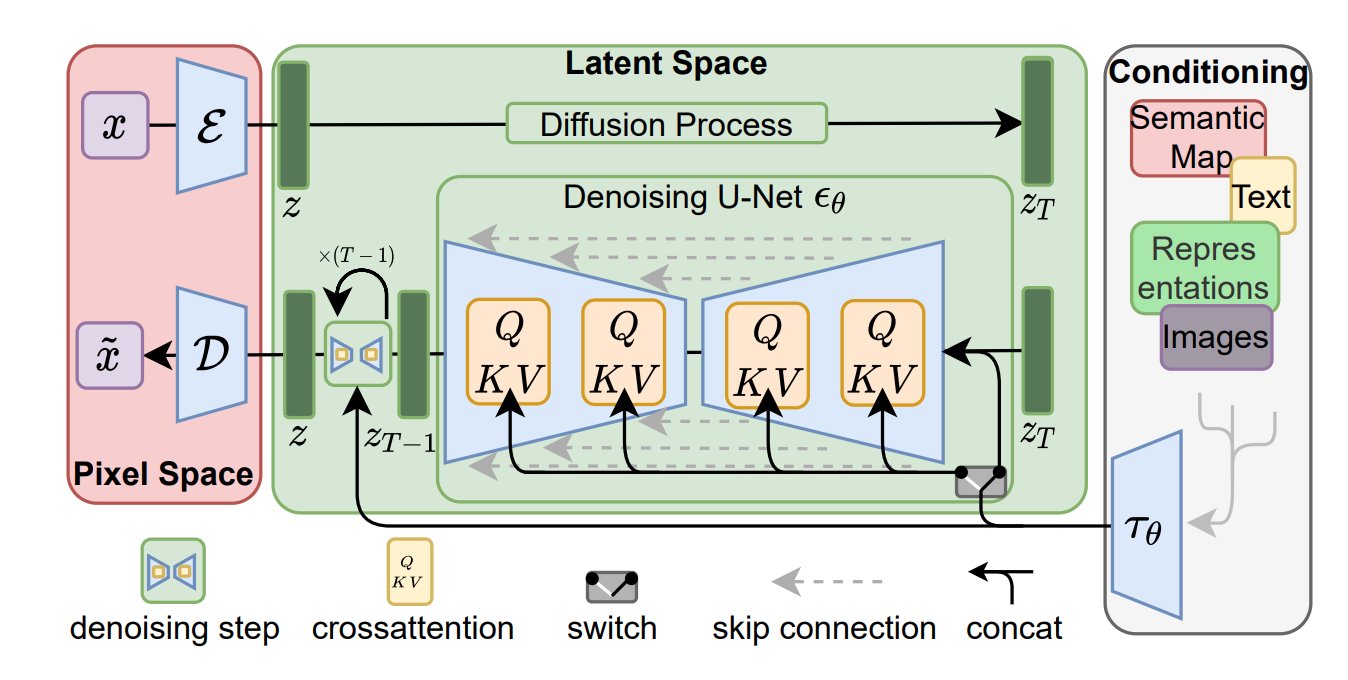 April 15, 2024
COSC 4368 – Spring 2024
University of Houston
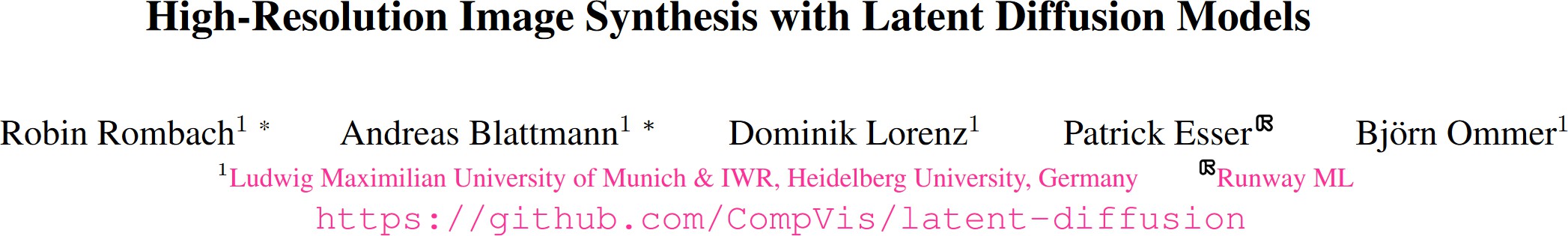 Topics and Prerequisites
Topics discussed
Latent Diffusion Models (Stable Diffusion) 
Math behind diffusion models as defined in the DDPM paper 
U-Net
Classifier-Free Guidance
Text – to – Image
Image – to – Image
Prerequisites
Basics of probability and statistics (multivariate gaussian, conditional probability, marginal probability, likelihood, Bayes’ rule).
Basics of PyTorch and neural networks
How convolution layers work
Monday, April 15, 2024
Diffusion Models - Raunak Sarbajna
2
What is Stable Diffusion?
Stable Diffusion is a text-to-image deep learning model, based on diffusion models. Introduced in 2022, developed by the CompViz Group at LMU Munich. https://github.com/Stability-AI/stablediffusion
Output
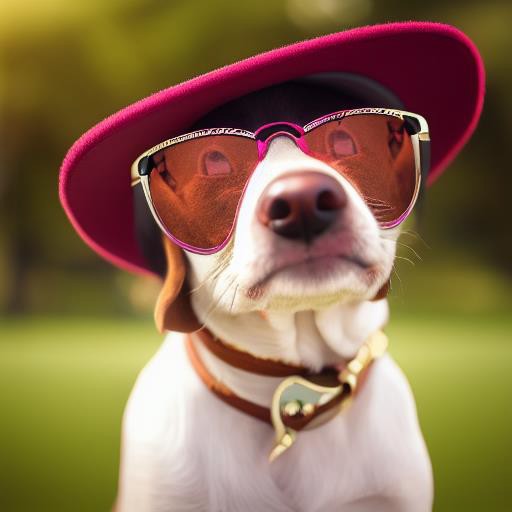 Prompt
Picture of a dog with glasses
Monday, April 15, 2024
Diffusion Models - Raunak Sarbajna
3
[Speaker Notes: It is trained on 512 × 512 images from a subset of the LAION-5B database The model uses a frozen CLIP ViT-L/14 text encoder to condition the model on text prompts
It uses a 860M UNet and 123M text encoder, is relatively lightweight, and can run on a GPU with at least 10GB memory]
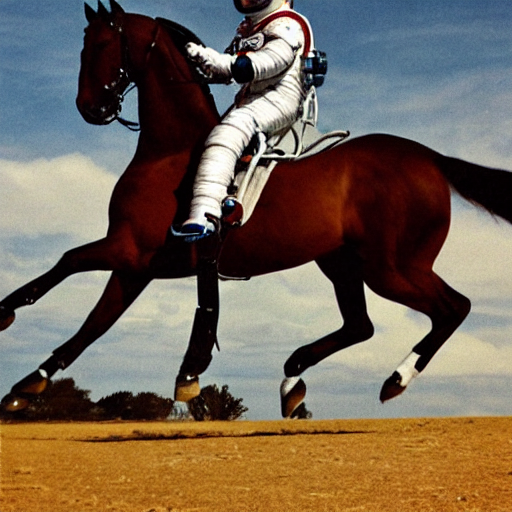 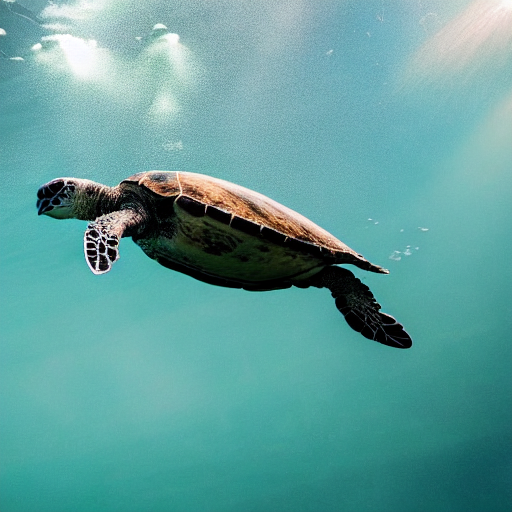 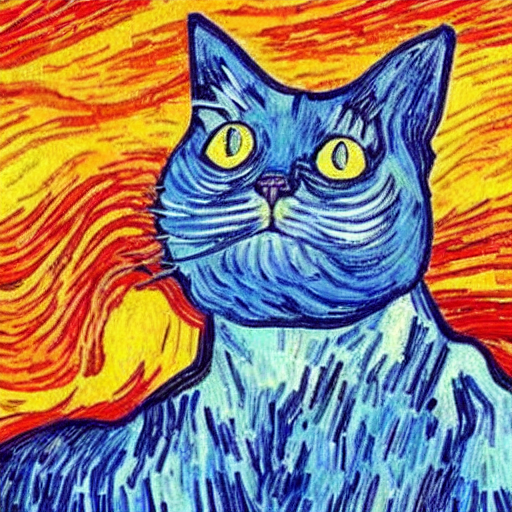 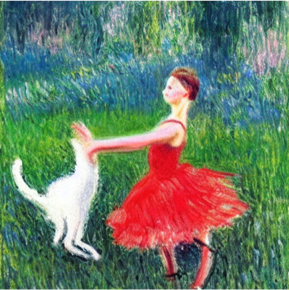 More examples of images generated by Stable Diffusion.
Turns text prompts (e.g. “an astronaut riding a horse”) into images.
It can also do a variety of other things!
You may have also heard of MidJourney or DALL·E, which work similarly.
Monday, April 15, 2024
Diffusion Models - Raunak Sarbajna
4
[Speaker Notes: Cat in the style of van gogh or edvar munch
Girl dancing with cat done in impressionistic style]
Diffusion Model in Action
Monday, April 15, 2024
Diffusion Models - Raunak Sarbajna
5
Diffusion Model in Action
Monday, April 15, 2024
Diffusion Models - Raunak Sarbajna
6
Diffusion Model in Action
Monday, April 15, 2024
Diffusion Models - Raunak Sarbajna
7
What is a generative model?
A generative model learns a probability distribution of the data set such that we can then sample from the distribution to create new instances of data. 


For example, if we have many pictures of cats and we train a generative model on it, we then sample from this distribution to create new images of cats.
Monday, April 15, 2024
Diffusion Models - Raunak Sarbajna
8
Types of Generative Models
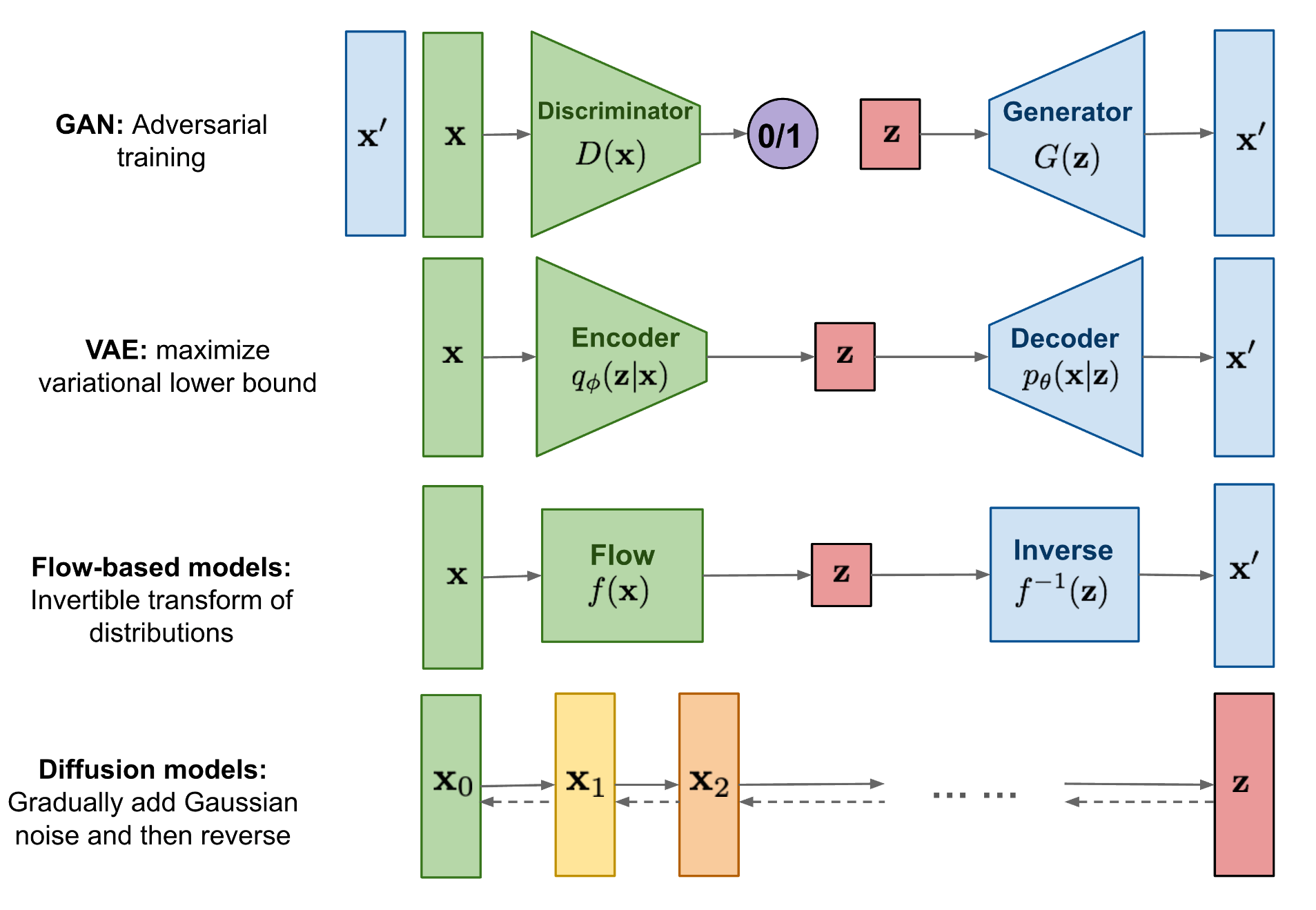 Monday, April 15, 2024
Diffusion Models - Raunak Sarbajna
9
[Speaker Notes: First three types of generative models are GAN, VAE, and Flow-based models. They have shown great success in generating high-quality samples, but each has some limitations of its own. GAN models are known for potentially unstable training and less diversity in generation due to their adversarial training nature. VAE relies on a surrogate loss. Flow models have to use specialized architectures to construct reversible transfer

Diffusion models define a Markov chain of diffusion steps to slowly add random noise to data and then learn to reverse the diffusion process to construct desired data samples from the noise]
Why do we model data as distributions?
Imagine you’re a criminal, and you want to generate thousands of fake identities. Each fake identity, is made up of
variables, representing the characteristics of a person (Age, Height).
You can ask the Statistics Department of the Government to give you statistics about the age and the height of the population and then sample from these distributions.
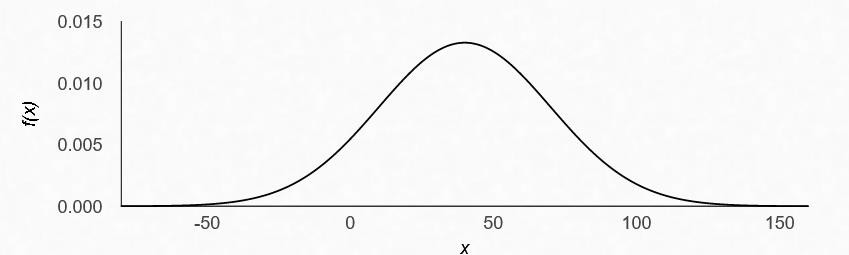 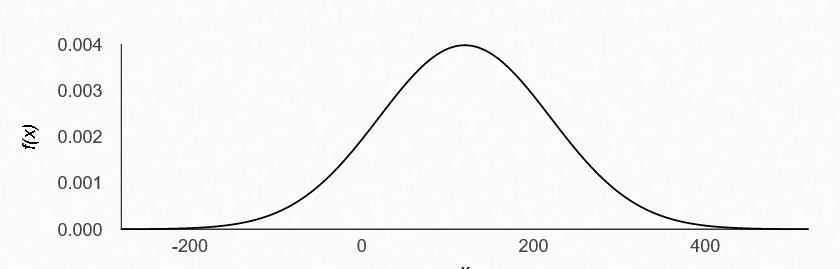 Age: N(40, 302)
At first, you may sample from each distribution independently to create a fake identity, but that would produce unreasonable pairs of (Age, Height).
To generate fake identities that make sense, you need the joint distribution, otherwise you may end up with an unreasonable pair of (Age, Height)
We can also evaluate probabilities on one of the two variables using
conditional probability and/or by marginalizing a variable.
Height: N(120, 1002)
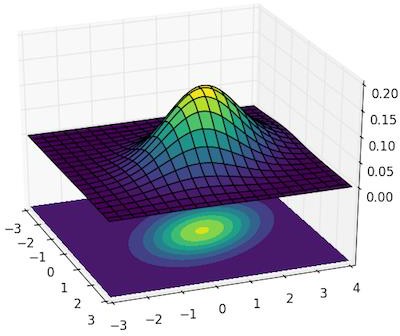 Monday, April 15, 2024
Diffusion Models - Raunak Sarbajna
10
Learning the distribution p(x) of our data.
We have a data set made of up images, and we want to learn a very complex distribution that we can then use to sample from.
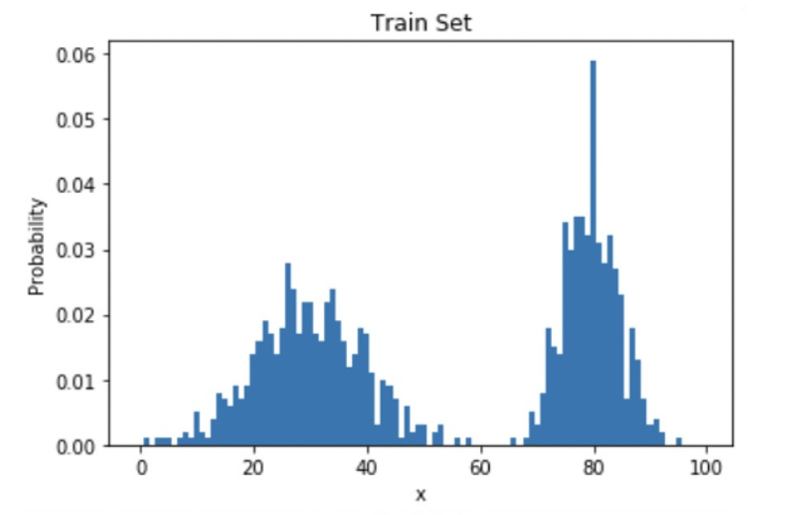 Let's say we have some training set of data following some distribution pdata(x):
We generate new data by sampling from the learned distribution
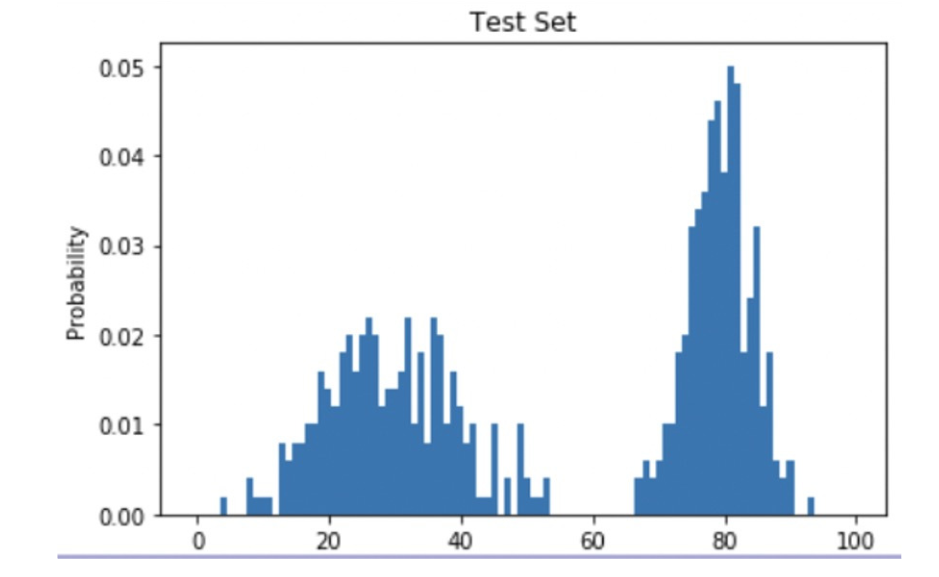 The goal of generative machine learning models is to learn this distribution to the best of their ability.
Monday, April 15, 2024
Diffusion Models - Raunak Sarbajna
11
Methods for Learning Data Distribution
Monday, April 15, 2024
Diffusion Models - Raunak Sarbajna
12
Generative Adversarial Networks (GANs)
Convert latent noise vector to target distribution in one step
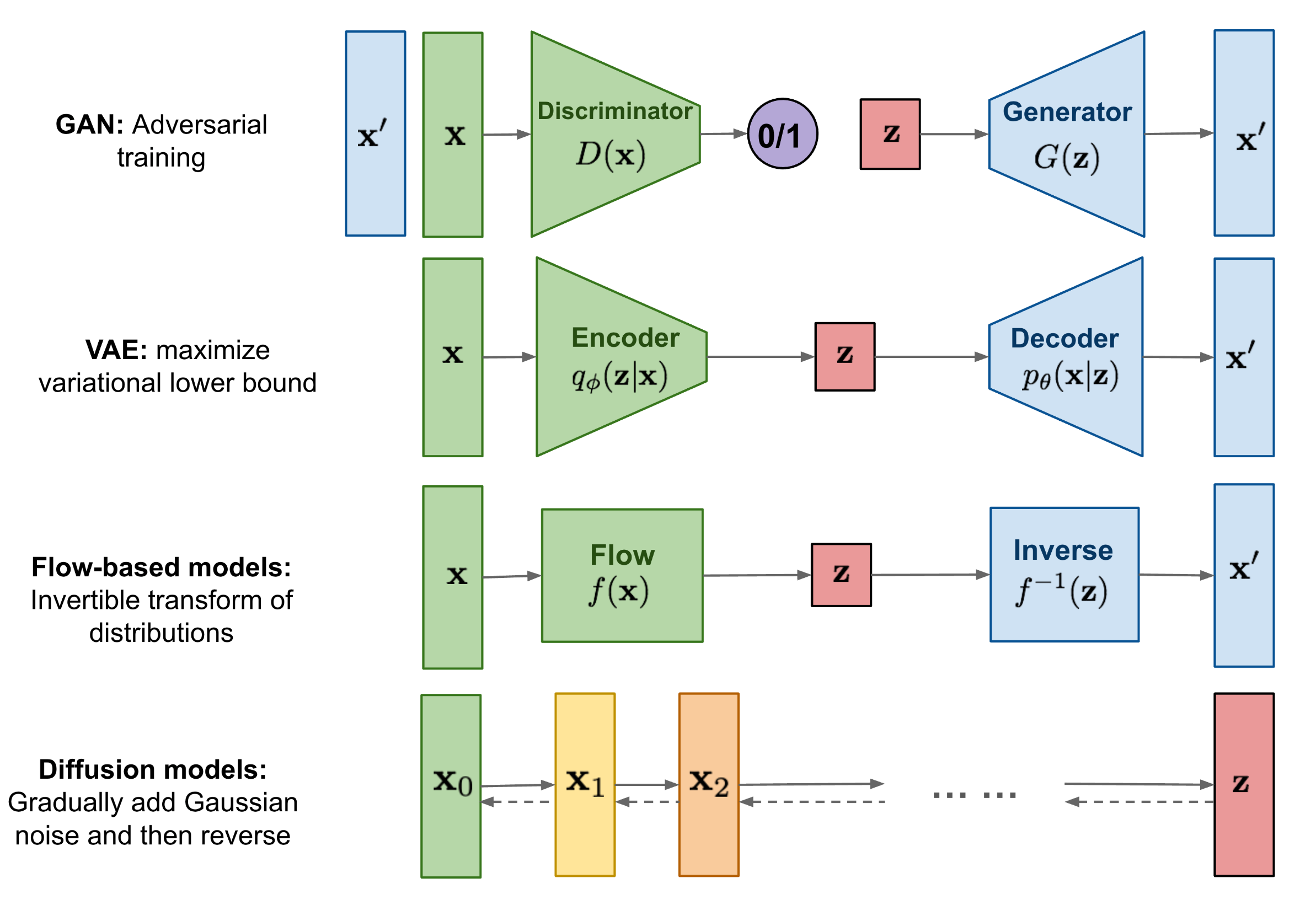 Lots of issues with training:
Vanishing gradients: if discriminator is too good, gradients go to zero
Mode collapse: if the generator learns to generate an exceptionally plausible output, it will just continue generating it. Then the discriminator will learn to always reject it, and then the generator will produce the same outputs, which the discriminator will then reject… bad loop!
Monday, April 15, 2024
Diffusion Models - Raunak Sarbajna
13
Diffusion Models
Idea: Estimating and analyzing small step sizes is more tractable/easier than a single step from random noise to the learned distribution
Convert a well-known and simple base distribution (like a Gaussian) to the target (data) distribution iteratively, with small step sizes, via a Markov chain:
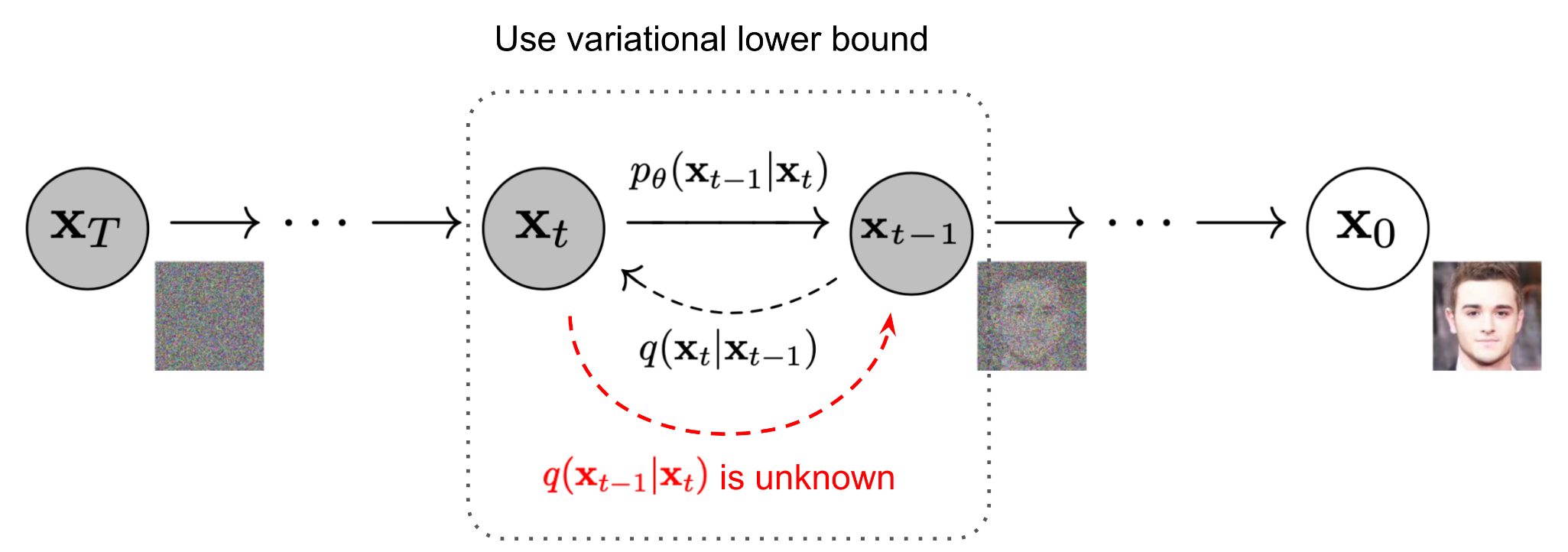 Markov chain: outlines the probability associated with a sequence of events occurring based on the state in the previous event.
Monday, April 15, 2024
Diffusion Models - Raunak Sarbajna
14
Review: GANs vs Diffusion
GAN
Diffusion
One shot generation. Fast. 
Harder to control in one pass. 
Adversarial min-max objective. Can collapse.
Multi-iteration generation. Slow.
Easier to control during generation. 
Simple objective, no adversary in training.
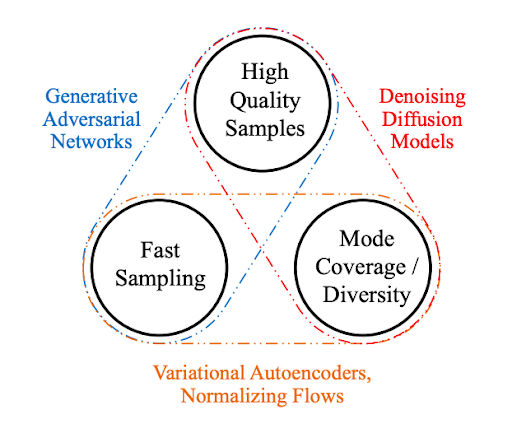 Monday, April 15, 2024
Diffusion Models - Raunak Sarbajna
15
Reverse process: Neural network
Original image
Pure noise
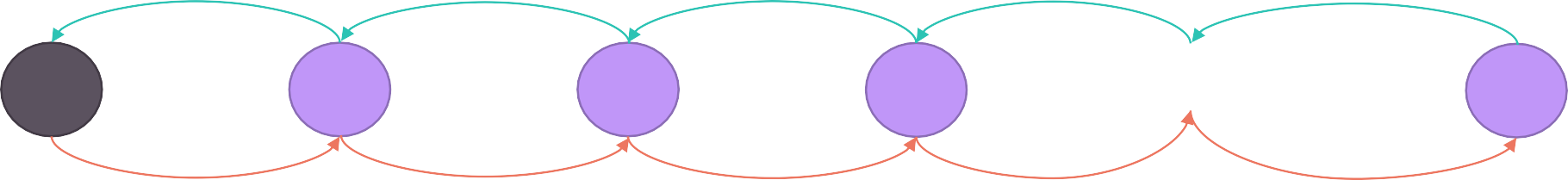 …
X0
Z1
Z2
Z3
ZT
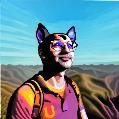 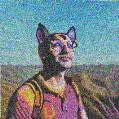 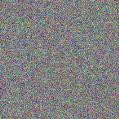 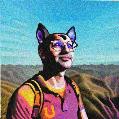 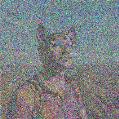 Forward process: Fixed
Monday, April 15, 2024
Diffusion Models - Raunak Sarbajna
16
The math of diffusion models… simplified!
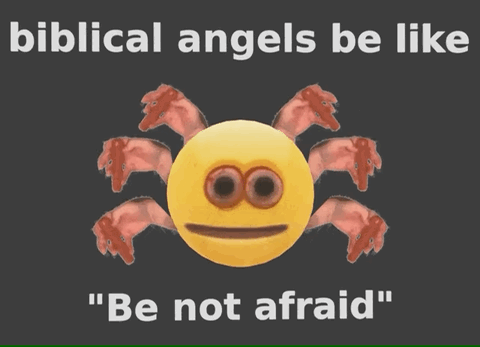 Monday, April 15, 2024
Diffusion Models - Raunak Sarbajna
17
Math Formalism: General Diffusion Model
Monday, April 15, 2024
Diffusion Models - Raunak Sarbajna
18
Monday, April 15, 2024
Diffusion Models - Raunak Sarbajna
19
Conditional denoising
Monday, April 15, 2024
Diffusion Models - Raunak Sarbajna
20
Animation for the Reverse Diffusion
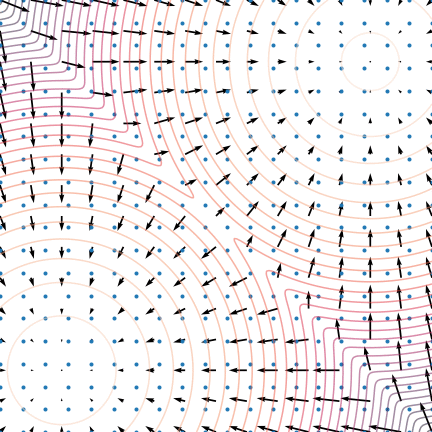 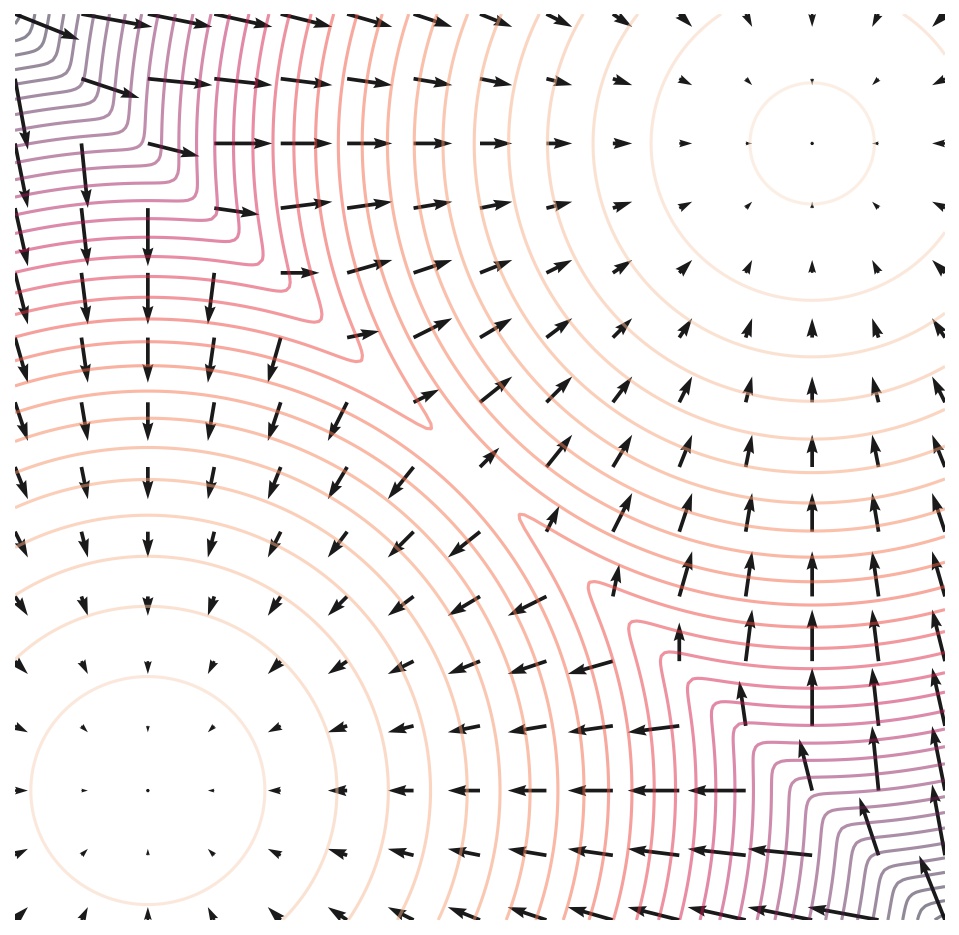 Reverse Diffusion guided by the score vector field
Score Vector Field
Monday, April 15, 2024
Diffusion Models - Raunak Sarbajna
21
https://yang-song.net/blog/2021/score/
Denoising Diffusion Probabilistic Models
Just like with a VAE, we want to learn the parameters of the latent space
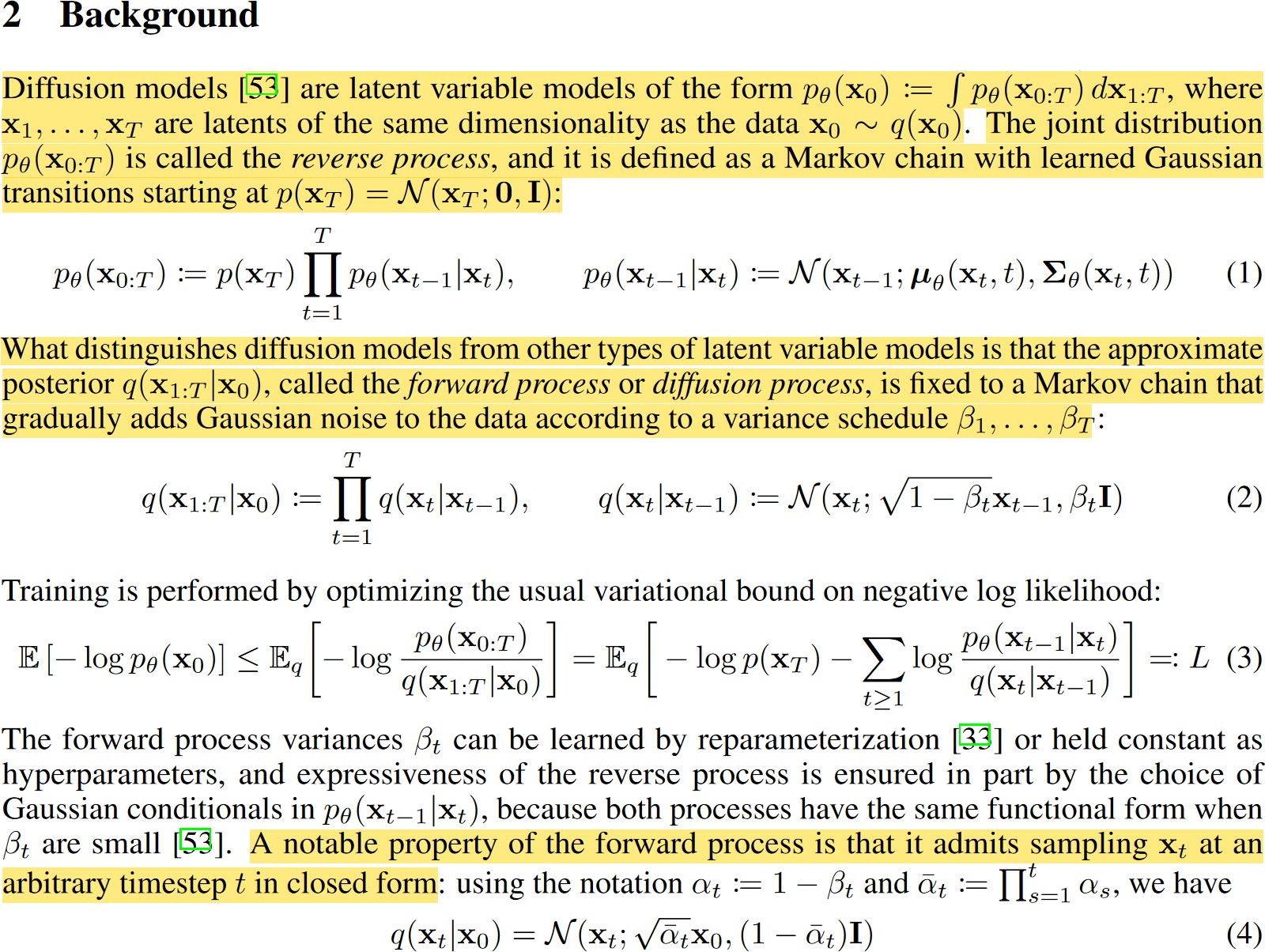 Reverse process p
Evidence Lower Bound (ELBO)
Forward process q
Reparameterization trick
Ho, J., Jain, A. and Abbeel, P., 2020. Denoising diffusion probabilistic models. Advances in Neural Information Processing Systems, 33, pp.6840-6851.
Monday, April 15, 2024
Diffusion Models - Raunak Sarbajna
22
[Speaker Notes: Noise added can be parameterized by: q(x1:T jx0) := T Y t =1q(xtjxt-1); where we Vary the parameters of the Gaussian according to a noise schedule 

You can prove with some math that as T approaches infinity, you eventually end up with an Isotropic Gaussian (i.e. pure random noise)
● Note: forward process is fixed Do you have to add noise iteratively to get to some timestep !? Nope!
Reverse process can be written in one step:
This will be useful during training!]
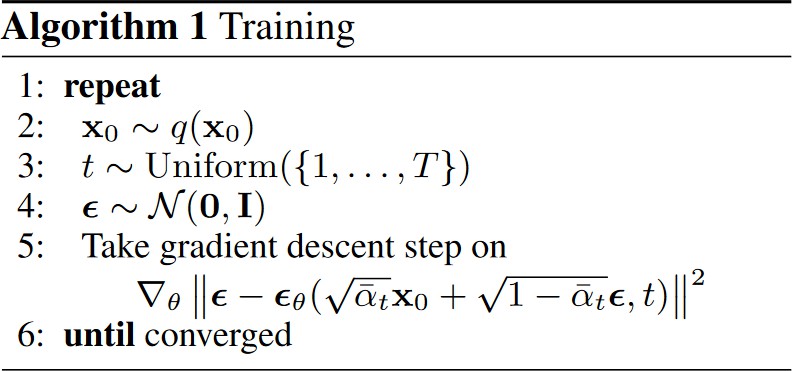 We take a sample from our dataset
We generate a random number t, between 1 and T
We sample some noise
We add noise to our image, and we train the model to learn to predict the amount of noise present in it.
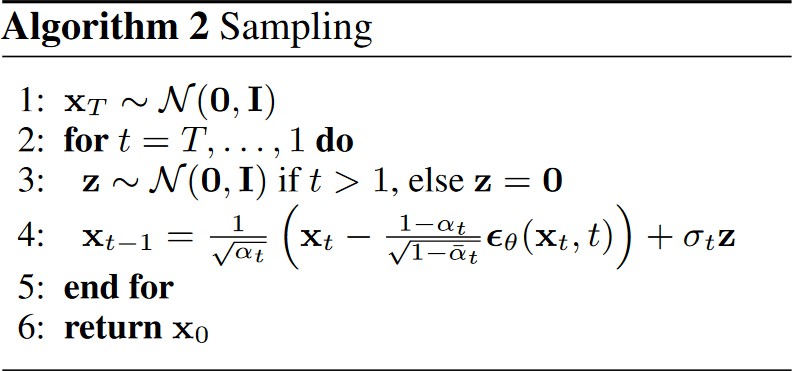 We sample some noise
We keep denoising the image progressively for T steps.
Monday, April 15, 2024
Diffusion Models - Raunak Sarbajna
23
How do we generate new data?
Reverse process: Neural network
Original image
Pure noise
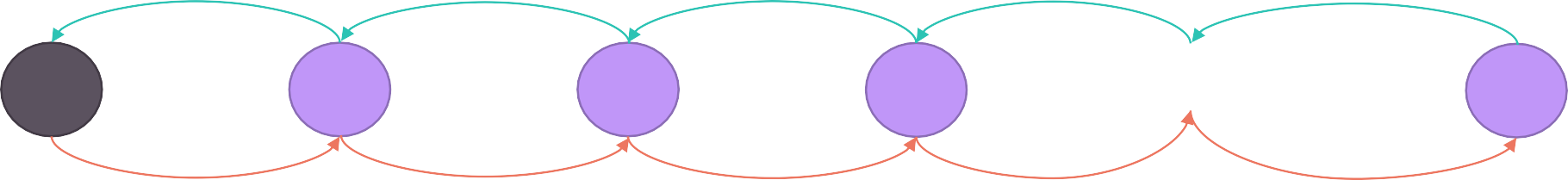 …
X0
Z1
Z2
Z3
ZT
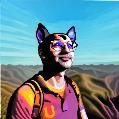 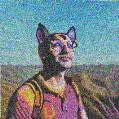 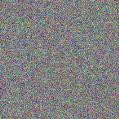 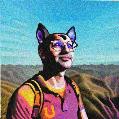 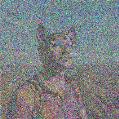 Forward process: Fixed
Monday, April 15, 2024
Diffusion Models - Raunak Sarbajna
24
Modelling Score function over Image Domain
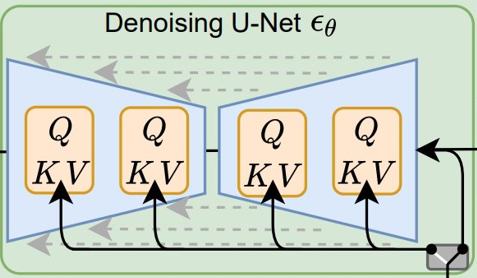 Introducing U-Net
Monday, April 15, 2024
Diffusion Models - Raunak Sarbajna
25
Convolutional Neural Network
Features of larger scale (larger RF)
Higher abstraction level.
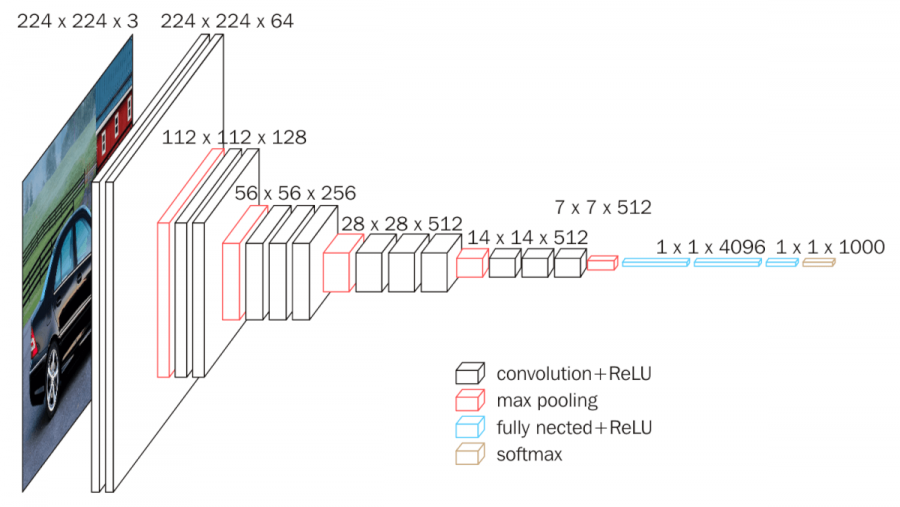 CNN parametrizes function over images

Motivation
Features are translational invariant
Extract feature at different scale / abstraction level

Key modules
Convolution
Downsamping (Max-pool)
Very Deep Convolutional Networks for Large-Scale Image Recognition, Karen Simonyan and Andrew Zisserman. 2014
VGG
Monday, April 15, 2024
Diffusion Models - Raunak Sarbajna
26
[Speaker Notes: VGG stands for Visual Geometry Group; it is a standard deep Convolutional Neural Network (CNN) architecture with multiple layers. The “deep” refers to the number of layers with VGG-16 or VGG-19 consisting of 16 and 19 convolutional layers.he VGG model, or VGGNet, that supports 16 layers is also referred to as VGG16, which is a convolutional neural network model proposed by A. Zisserman and K. Simonyan from the University of Oxford. These researchers published their model in the research paper titled, “Very Deep Convolutional Networks for Large-Scale Image Recognition.”]
U-Net
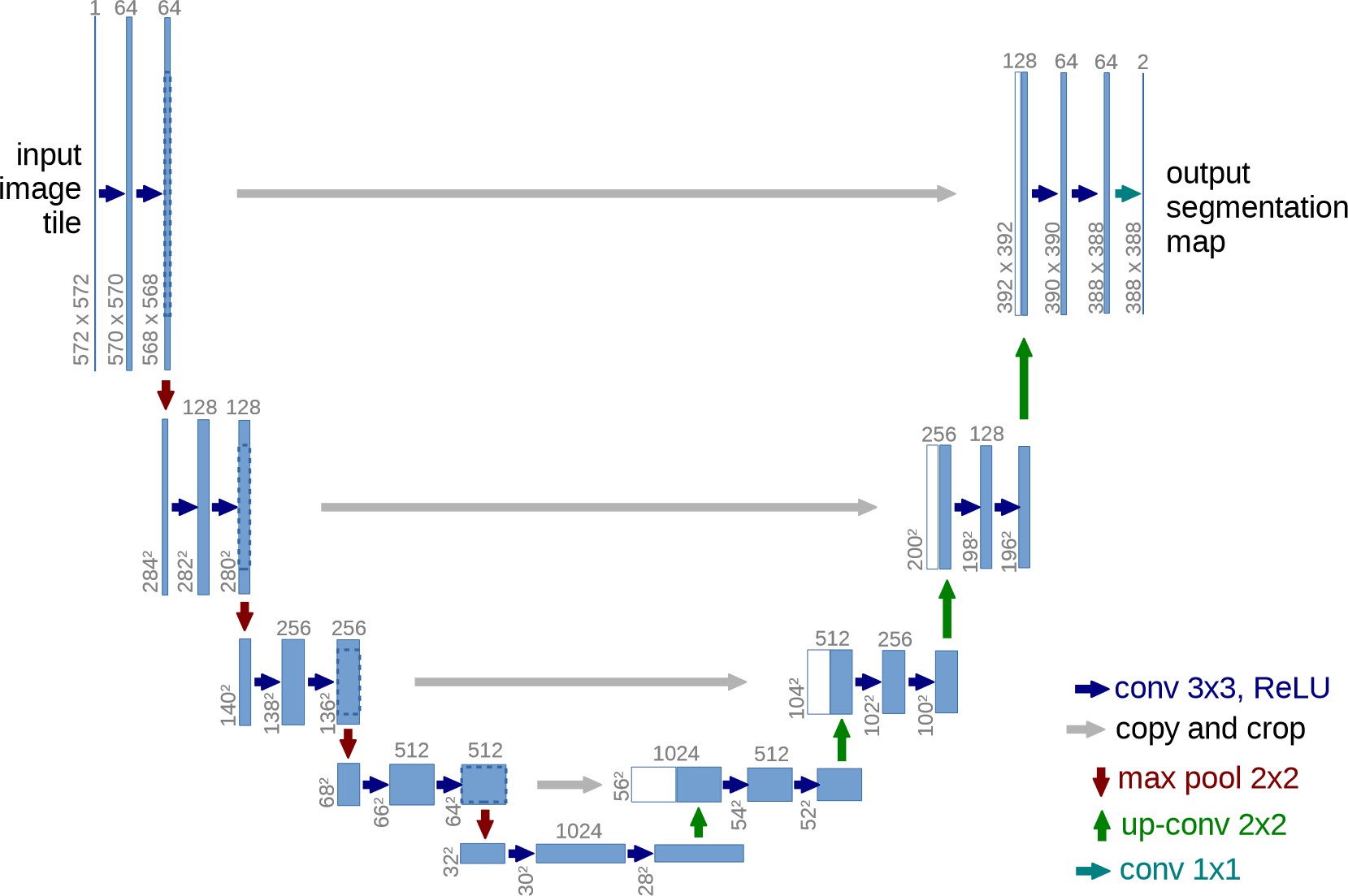 Ronneberger, O., Fischer, P. and Brox, T., 2015. U-net: Convolutional networks for biomedical image segmentation. In Medical Image Computing and Computer-Assisted Intervention–MICCAI 2015: 18th International Conference, Munich, Germany, October 5-9, 2015, Proceedings, Part III 18 (pp. 234- 241). Springer International Publishing.
Monday, April 15, 2024
Diffusion Models - Raunak Sarbajna
27
U-Net: A Natural Architecture for mage-to-image Function
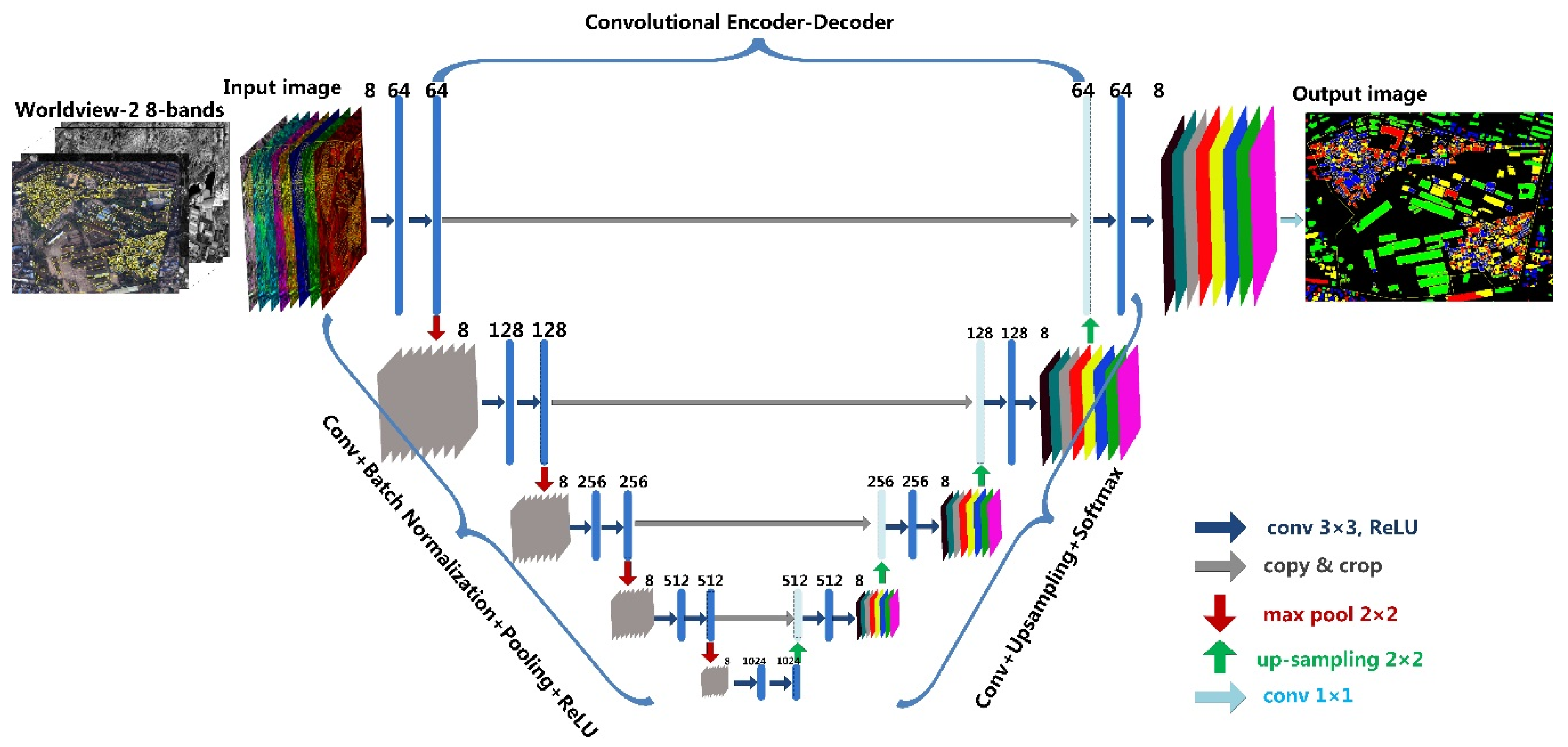 Skip connection
Transporting information at the same resolution.
Down (sampling) side
Encoder
Up (sampling) side
Decoder
Monday, April 15, 2024
Diffusion Models - Raunak Sarbajna
28
U-net Problem
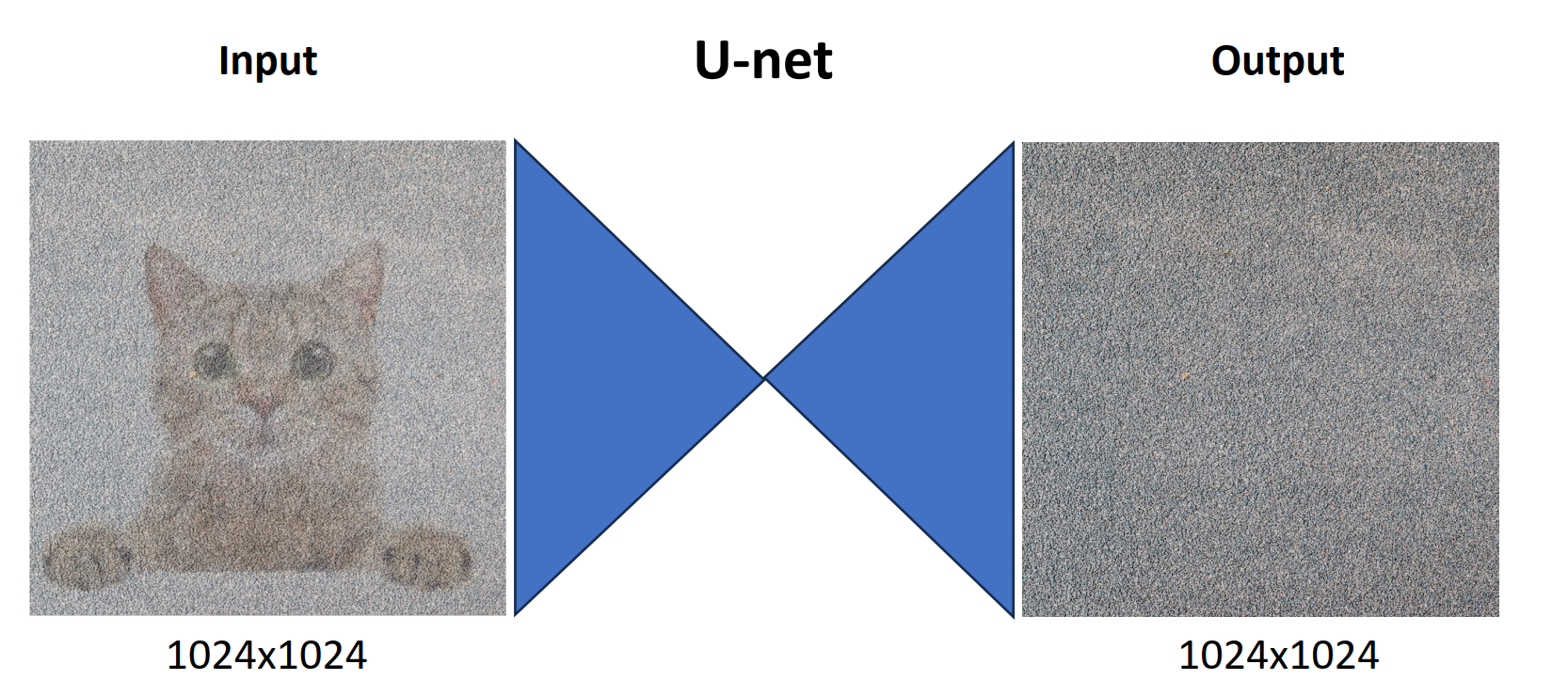 Problem: operating in the input space is very computationally expensive!
Monday, April 15, 2024
Diffusion Models - Raunak Sarbajna
29
Solutions
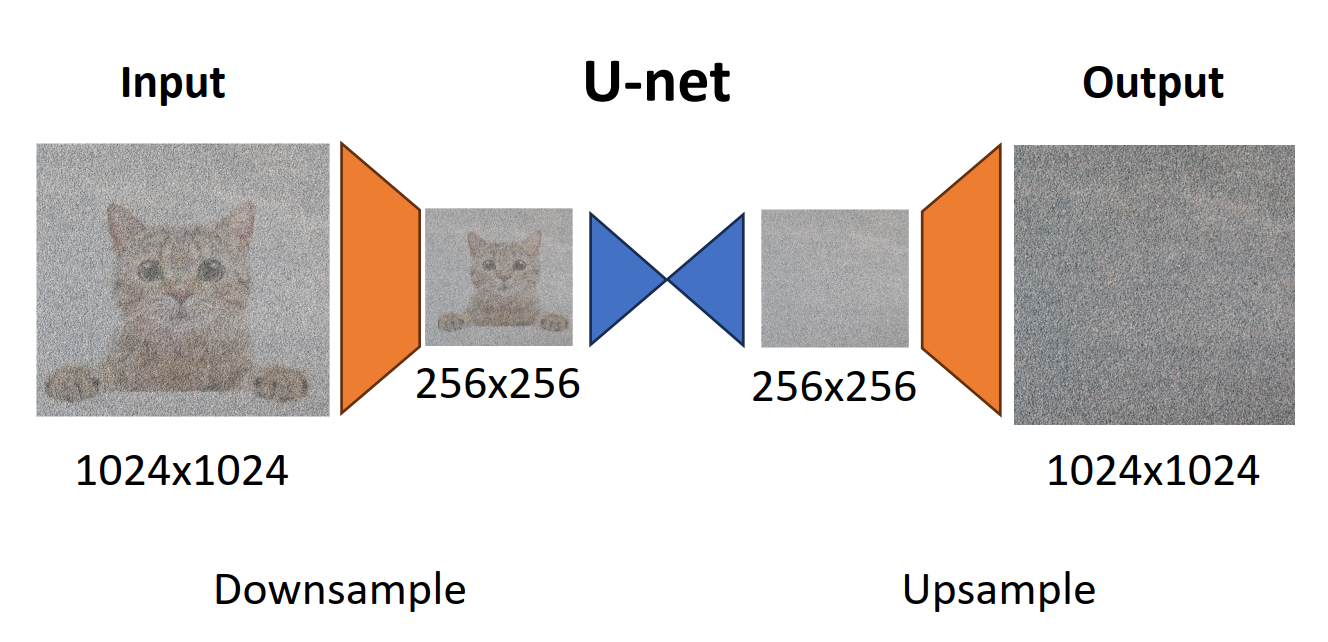 Option #1: Generate Low-Resolution + Upsample
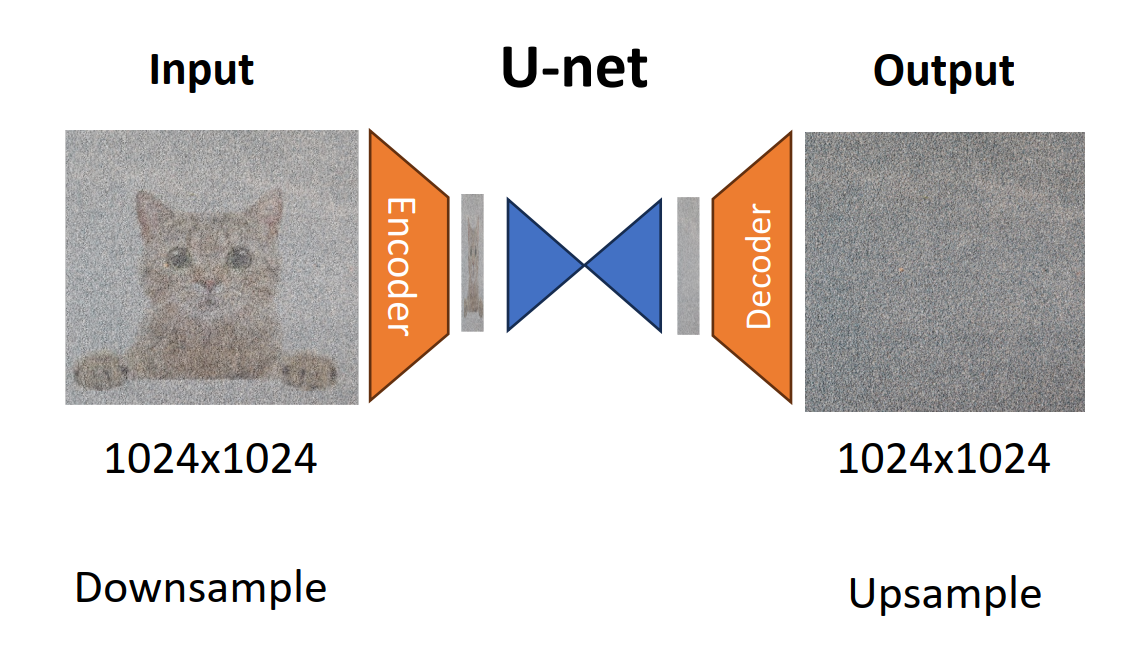 Option #2: Generate in Latent Space
(Used by Stable Diffusion)
Monday, April 15, 2024
Diffusion Models - Raunak Sarbajna
30
[Speaker Notes: Latent space refers to an abstract multi-dimensional space containing feature values that we cannot interpret directly, but which encodes a meaningful internal representation of externally observed events.

1) Word Embedding Space - consisting of word vectors where words similar in meaning have vectors that lie close to each other in space (as measured by cosine-similarity or euclidean-distance) and words that are unrelated lie far apart (Tensorflow's Embedding Projector provides a good visualization of word embedding spaces).
2) Image Feature Space - CNNs in the final layers encode higher-level features in the input image that allows it to effectively detect, for example, the presence of a cat in the input image under varying lighting conditions, which is a difficult task in the raw pixel space.]
Guided/Conditioned Diffusion
Let’s say we train a diffusion model on images of two cats and two dogs:
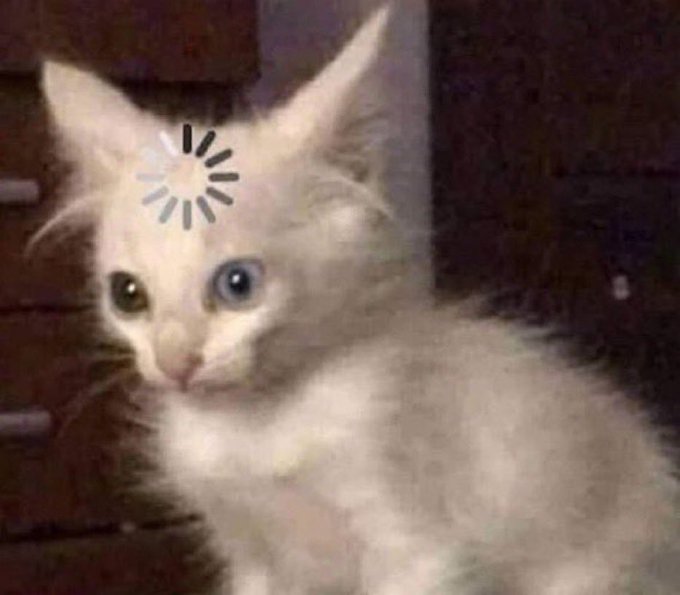 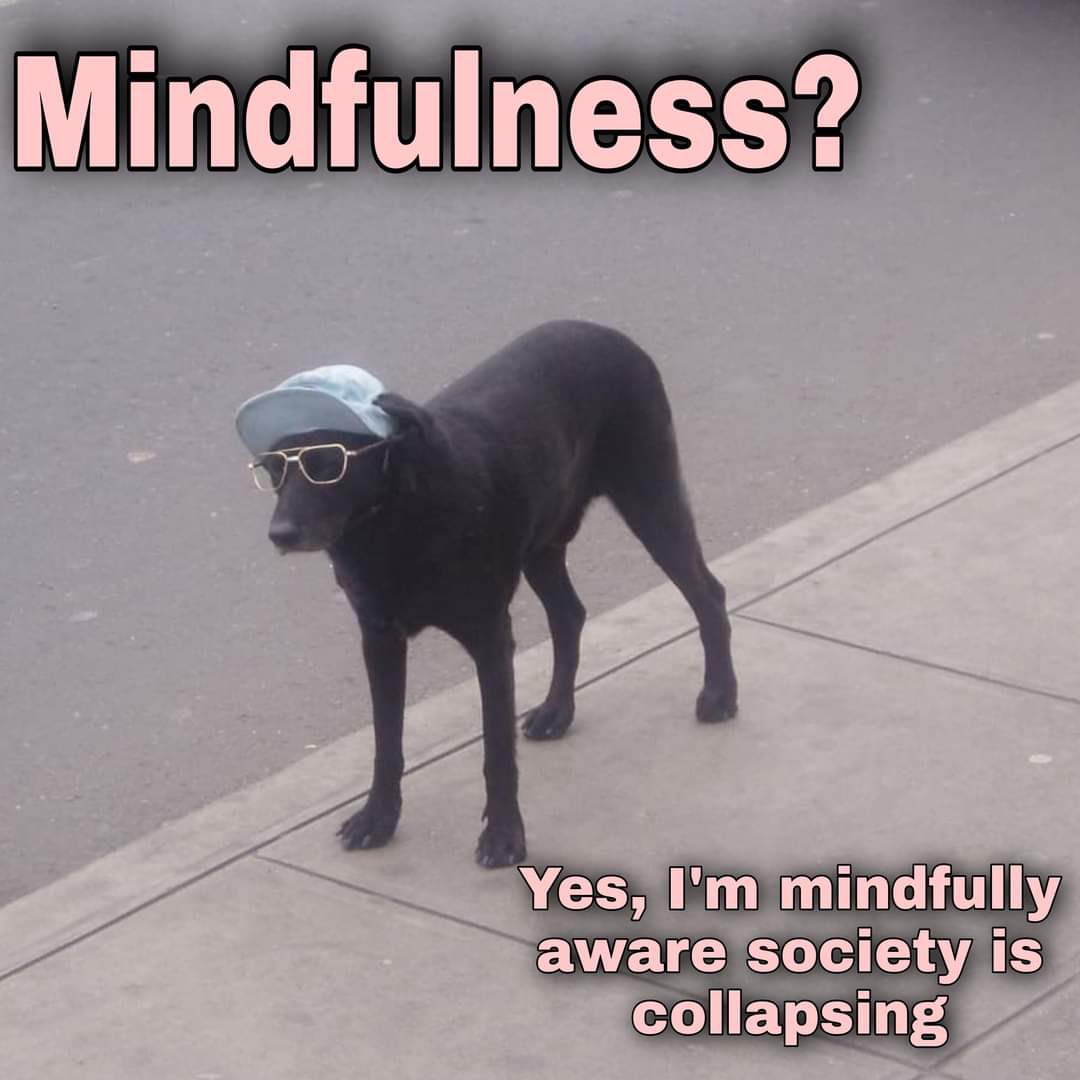 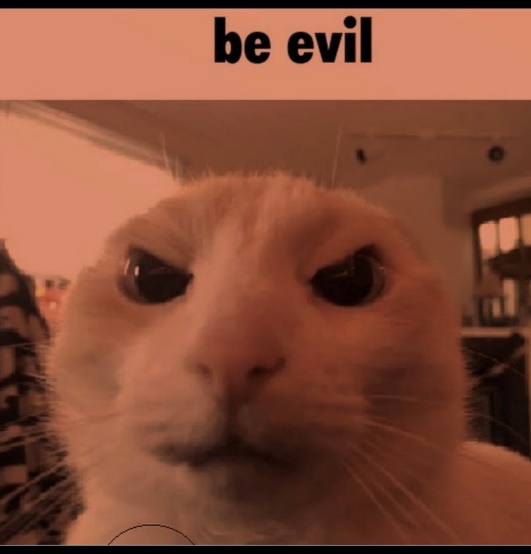 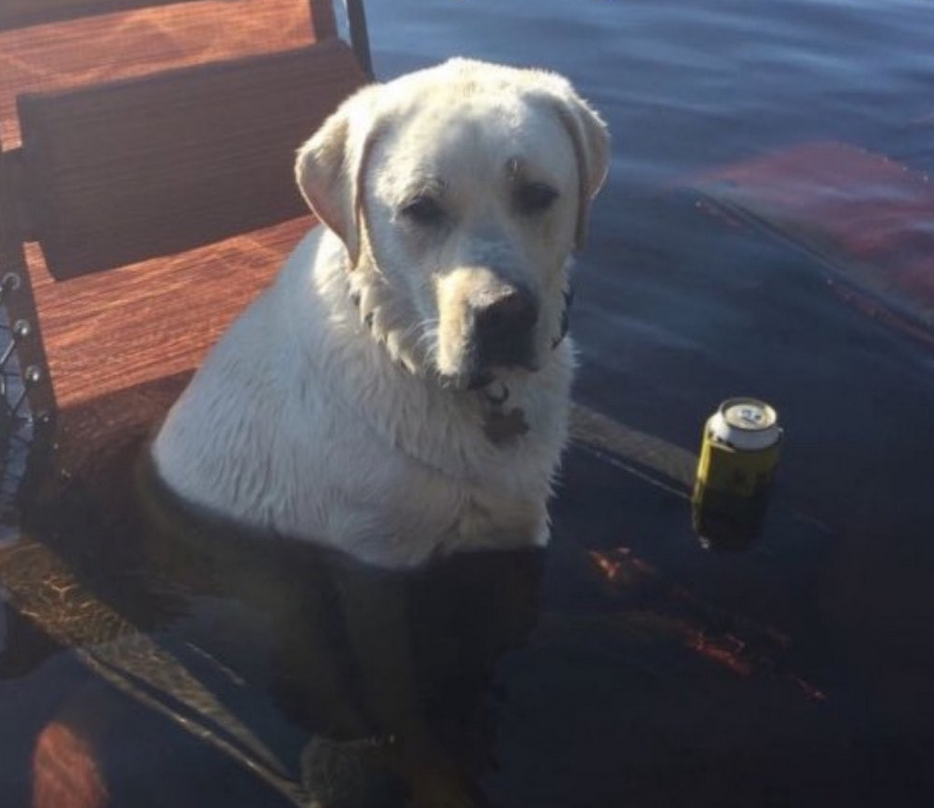 If we start from random noise, and generate a new image, what will the model generate?
?
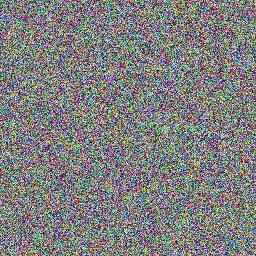 Explicit Conditioning
Classifier Guidance
Classifier-Free Guidance
Monday, April 15, 2024
Diffusion Models - Raunak Sarbajna
31
[Speaker Notes: Explicit: How do we train this? Use an Image-Text dataset (for example, LAION 5B) 
Classifier: Diffusion goes from noise to real images step-by-step. Idea: Perturb the Denoising Trajectory using gradients of a classifier , Finetune the classifier on noisy images 
Classifier-free: Idea: Use the diffusion model itself to get perturbations for guidance]
How do we get Diffusion Models to Understand Prompts?
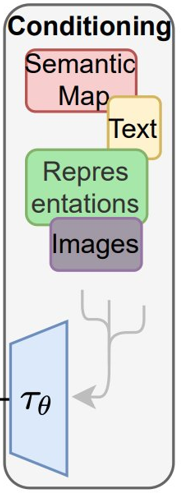 Answer:

Language / Multimodal Transformer, CLIP!
Next up, a small intro to language modelling
Monday, April 15, 2024
Diffusion Models - Raunak Sarbajna
32
Word as Vectors: Language Model 101
Unlike a pixel, meanings of words are not explicitly in the characters (in some languages).
Works differently for Kanji  

Word can be represented as index in dictionary
But indices are also meaningless. 

Represent words in a vector space
Vector geometry => semantic relation.
Words in a sentence
I    love   cats  and   dogs  .
Token Index
328   793      3989     537      3255   269
Word Vectors
Monday, April 15, 2024
Diffusion Models - Raunak Sarbajna
33
[Speaker Notes: Hiragana and Katakana are phonetic symbols, each representing one syllable while Kanji is ideogram, each stand for certain meaning.]
Word Vector in Context: RNN / Transformers
N layers
Meaning of word depends on context, not always the same. 

“I book a ticket to buy that book.”

Word vectors should depend on context. 

Transformers let each word “absorb” influence from other words to be “contextualized”
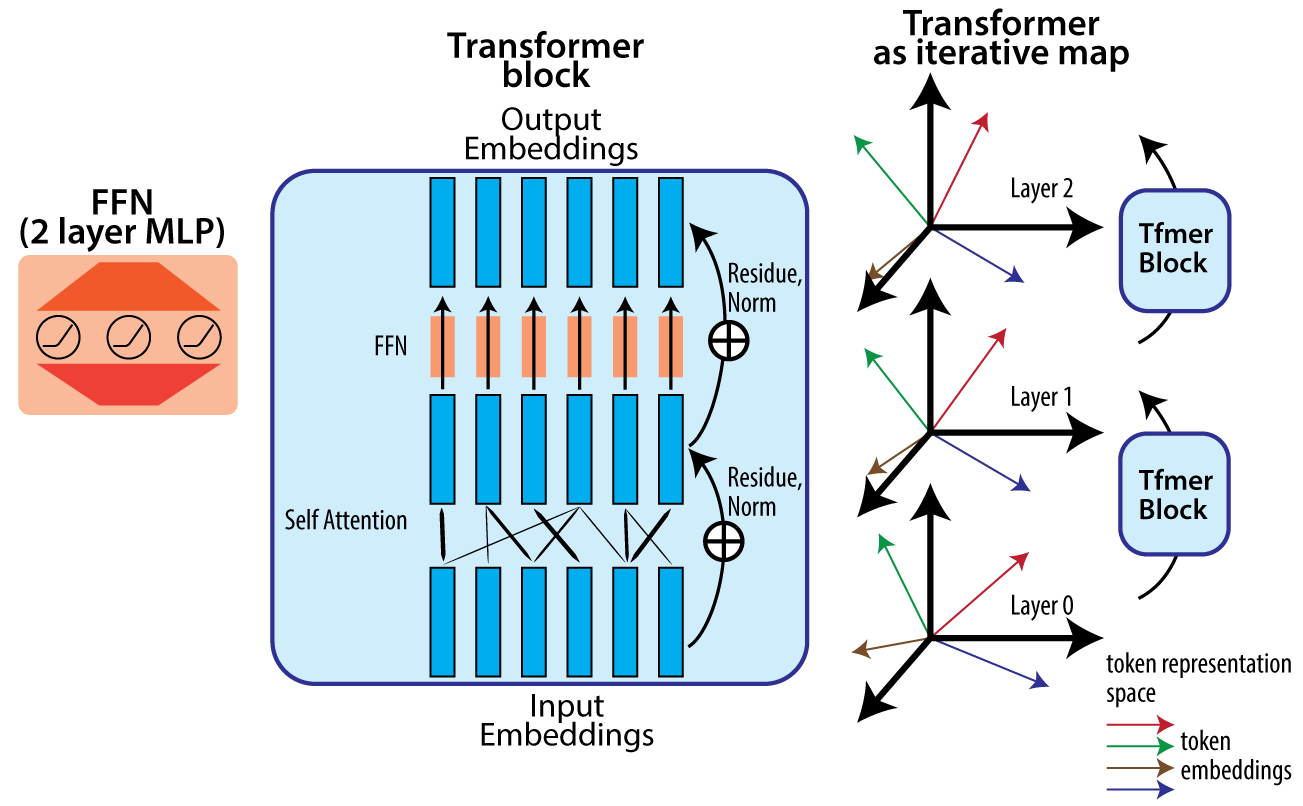 Transformer
Block
Transformer
Block
Monday, April 15, 2024
Diffusion Models - Raunak Sarbajna
34
I   love   cats   and   dogs .
Joint Representation for Vision and Language: Contrastive Language–Image Pre-training (CLIP)
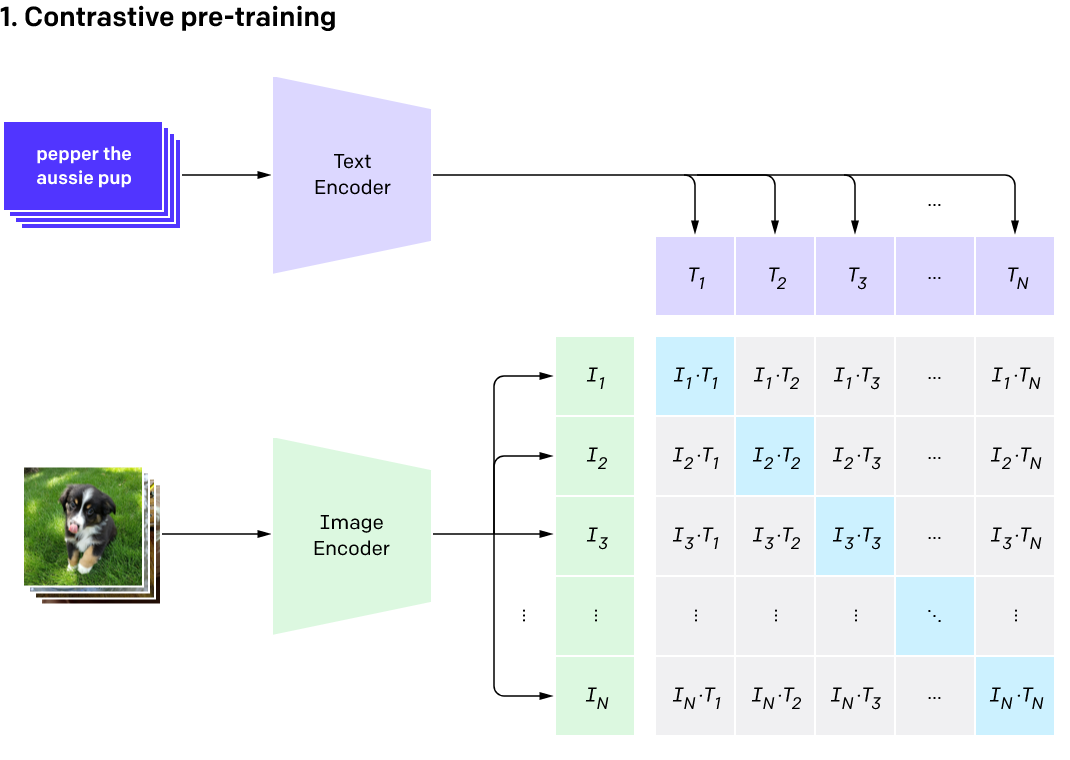 Learn a joint encoding space for text caption and image 

Maximize representation similarity between an image and its caption. 

Minimize other pairs
Transformer
Vision Transformer
Monday, April 15, 2024
Diffusion Models - Raunak Sarbajna
35
Learning Transferable Visual Models From Natural Language Supervision, Radford et al. 2021
Optional Slides Next
Monday, April 15, 2024
Diffusion Models - Raunak Sarbajna
36
How do we condition the reverse process?
Since we start from noise in the reserve process, how can the model know what we want as output? How can the
model understand our prompt? This is why we need to condition the reverse process.
If we want to condition our network, we could train a model to learn a joint distribution of the data and the conditioning signal 𝑝(𝑥, 𝑐), and then sample from this joint distribution. This, however, requires the training of a model for each separate conditioning signal.
Another approach, called classifier guidance, involves the training of a separate model to condition the output.
The latest and most successful approach is called classifier-free guidance, in which, instead of training two networks, one conditional network and an unconditional network, we train a single network and during training, with some probability, we set the conditional signal to zero, this way the network becomes a mix of conditioned and unconditioned network, and we can take the conditioned and unconditioned output and combine them with a weight that indicates how much we want the network to pay attention to the conditioning signal.
Monday, April 15, 2024
Diffusion Models - Raunak Sarbajna
37
Classifier Free Guidance (Training)
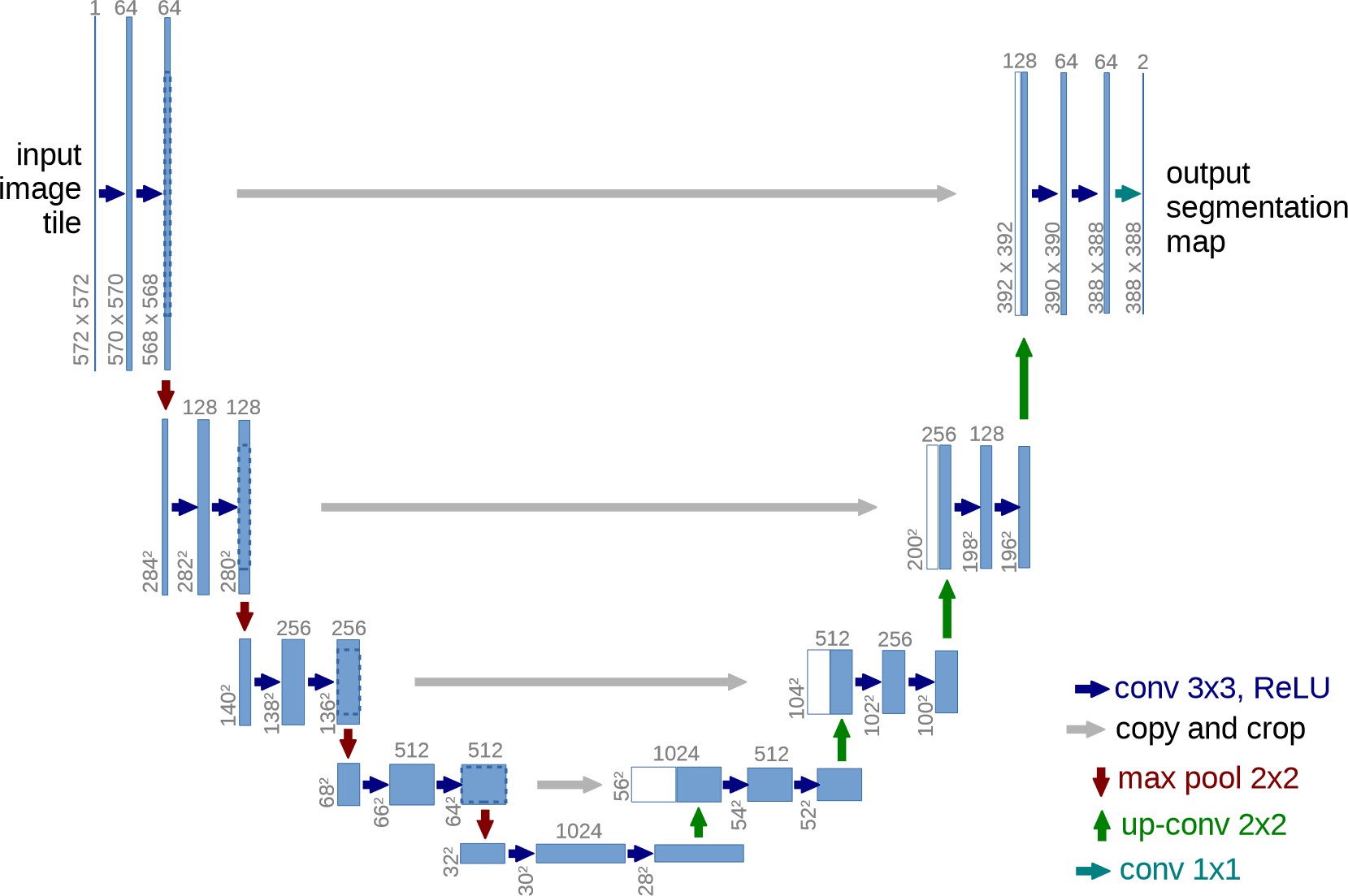 Ronneberger, O., Fischer, P. and Brox, T., 2015. U-net: Convolutional networks for biomedical image segmentation. In Medical Image Computing and Computer-Assisted Intervention–MICCAI 2015: 18th International Conference, Munich, Germany, October 5-9, 2015, Proceedings, Part III 18 (pp. 234- 241). Springer International Publishing.
Monday, April 15, 2024
Diffusion Models - Raunak Sarbajna
38
Classifier Free Guidance (Inference)
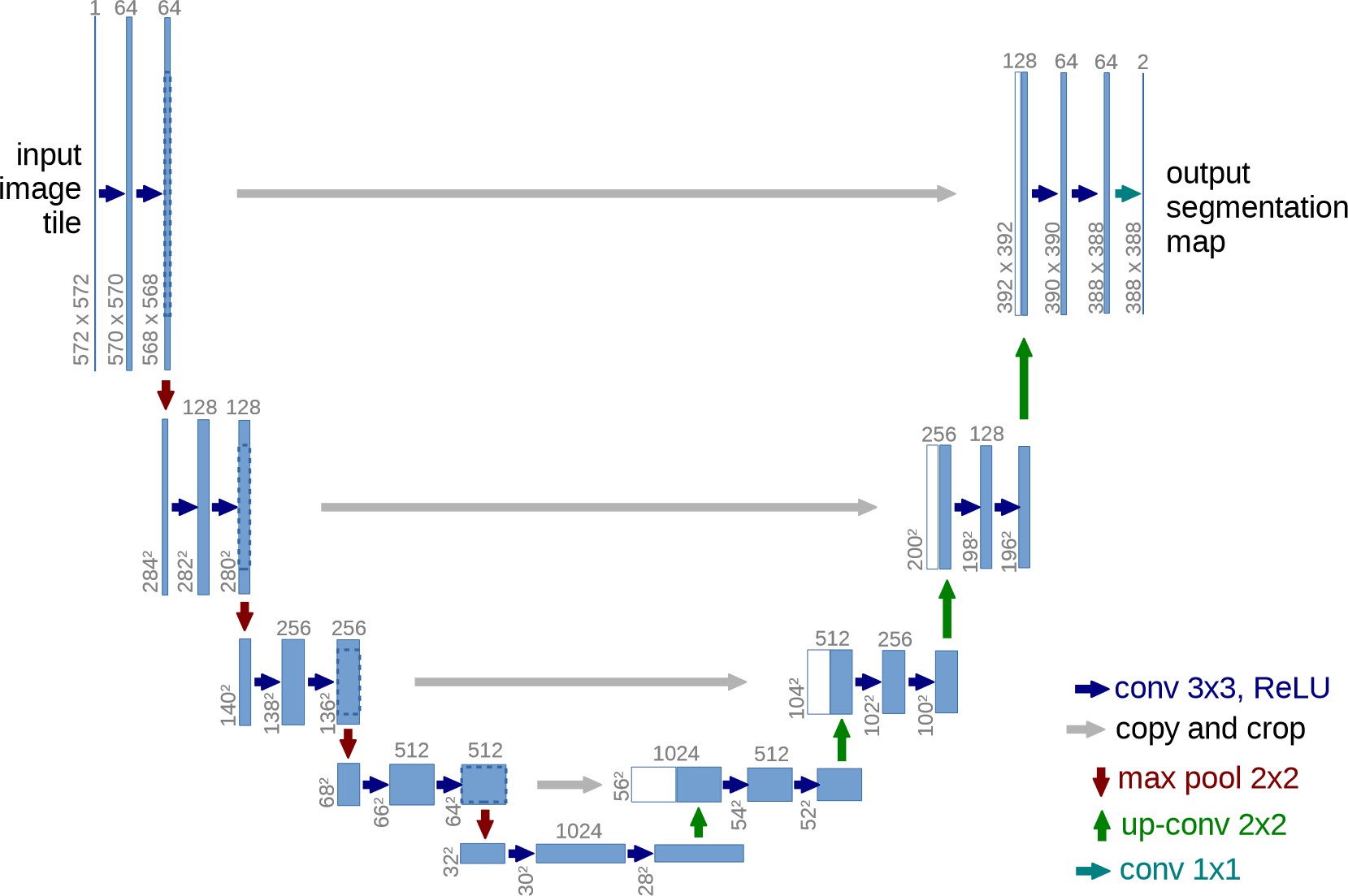 Ronneberger, O., Fischer, P. and Brox, T., 2015. U-net: Convolutional networks for biomedical image segmentation. In Medical Image Computing and Computer-Assisted Intervention–MICCAI 2015: 18th International Conference, Munich, Germany, October 5-9, 2015, Proceedings, Part III 18 (pp. 234- 241). Springer International Publishing.
Monday, April 15, 2024
Diffusion Models - Raunak Sarbajna
39
Classifier Free Guidance (Combine output)
o𝑢𝑡𝑝𝑢𝑡 = 𝑤 ∗
𝑜𝑢𝑡𝑝𝑢𝑡𝑐𝑜𝑛𝑑𝑖𝑡𝑖𝑜𝑛𝑒𝑑  − 𝑜𝑢𝑡𝑝𝑢𝑡𝑢𝑛𝑐𝑜𝑛𝑑𝑖𝑡𝑖𝑜𝑛𝑒𝑑
+ 𝑜𝑢𝑡𝑝𝑢𝑡𝑢𝑛𝑐𝑜𝑛𝑑𝑖𝑡𝑖𝑜𝑛𝑒𝑑
A weight that indicates how much we want the model to pay attention to the conditioning signal (prompt).
Monday, April 15, 2024
Diffusion Models - Raunak Sarbajna
40
Performing many steps on big images is slow
Reverse process: Neural network
Original image
Pure noise
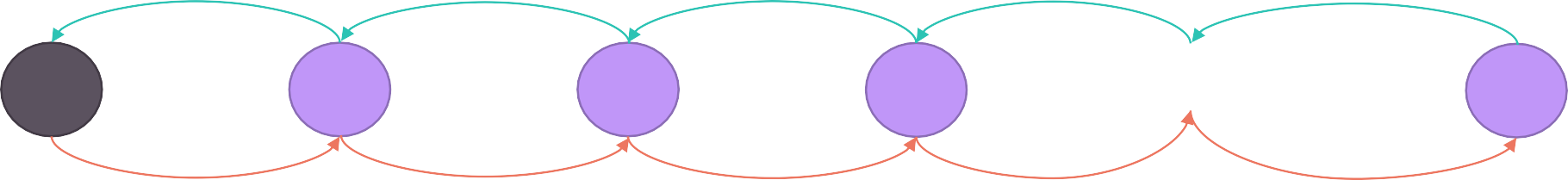 …
X0
Z1
Z2
Z3
ZT
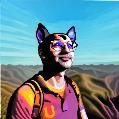 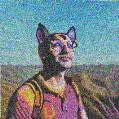 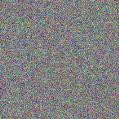 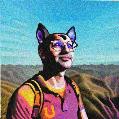 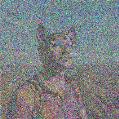 Forward process: Fixed
Since the latent variables have the same dimension (size of the vector) as the original data, if we want to perform many steps to denoise an image, that would result in a lot of steps through the Unet, which can be very slow if the matrix representing our data/latent is large. What if we could “compress” our data before running it through the forward/reverse process (UNet)?
Monday, April 15, 2024
Diffusion Models - Raunak Sarbajna
41
[Speaker Notes: Since the latent variables have the same dimension (size of the vector) as the original data, if we want to perform many steps to denoise an image, that would result in a lot of steps through the Unet, which can be very slow if the matrix representing our data/latent is large. What if we could “compress” our data before running it through the forward/reverse process (UNet)?]
Latent Diffusion Model
Stable Diffusion is a latent diffusion model, in which we don’t learn the distribution p(x) of our data set of images, but
rather, the distribution of a latent representation of our data by using a Variational Autoencoder.
This allows us to reduce the computation we need to perform the steps needed to generate a sample, because each data will not be represented by a 512x512 image, but its latent representation, which is 64x64.
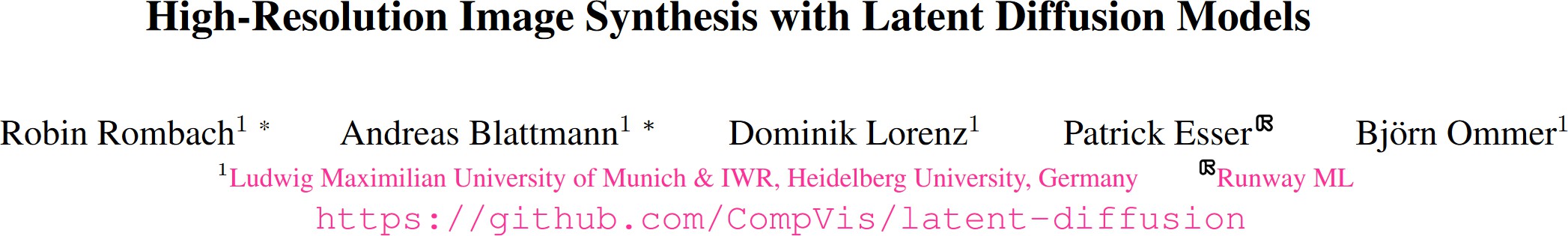 Monday, April 15, 2024
Diffusion Models - Raunak Sarbajna
42
What is an Autoencoder?
X
X’
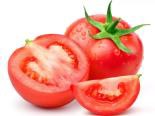 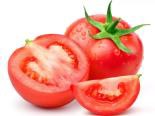 * The values are random and have no meaning
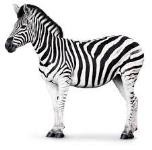 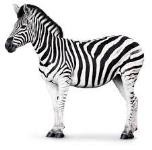 Z
Encoder
Decoder
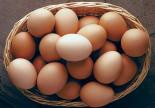 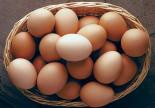 Code
[1.2, 3.65, …]
[1.6, 6.00, …]
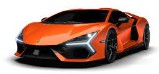 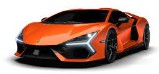 [10.1, 9.0, …]
[2.5, 7.0, …]
Input
Reconstructed Input
Monday, April 15, 2024
Diffusion Models - Raunak Sarbajna
43
What’s the problem with Autoencoders?
The code learned by the model makes no sense. That is, the model can just assign any vector to the inputs without the numbers in the vector representing any
pattern. The model doesn’t capture any semantic relationship between the data.
X
X’
Z
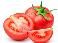 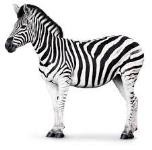 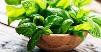 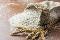 Encoder
Decoder
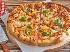 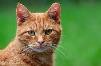 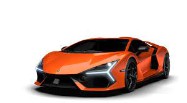 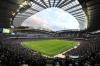 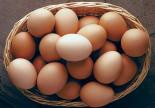 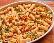 Code
Input
Reconstructed Input
Monday, April 15, 2024
Diffusion Models - Raunak Sarbajna
44
Introducing the Variational Autoencoder
The variational autoencoder, instead of learning a code, learns a “latent space”. The latent space represents the parameters of a (multivariate) distribution.
X
X’
Z
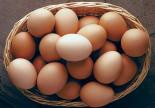 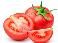 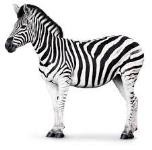 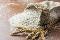 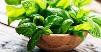 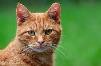 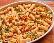 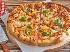 Encoder
Decoder
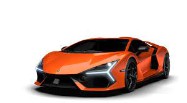 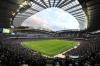 Latent Space
Input
Reconstructed Input
Monday, April 15, 2024
Diffusion Models - Raunak Sarbajna
45
Architecture (Text-To-Image)
Scheduler
Time
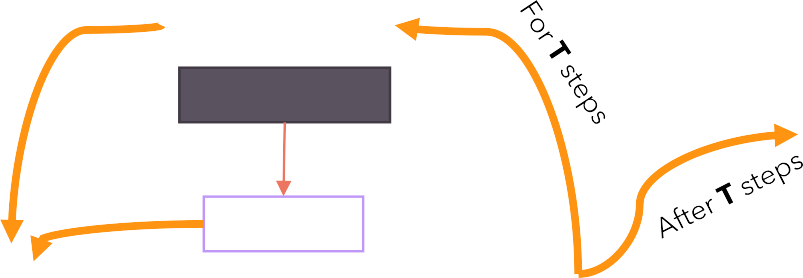 Random Noise
X’
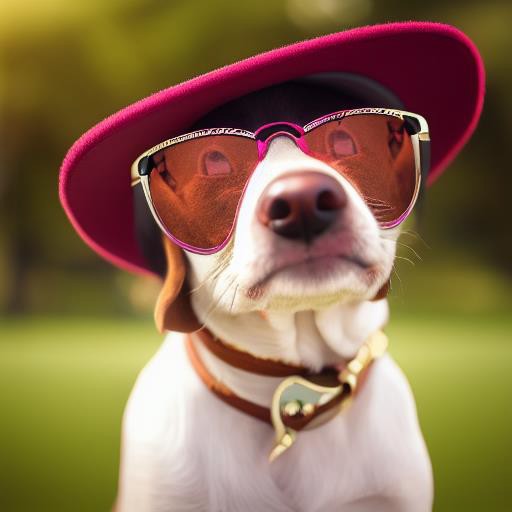 Z
Z’
Encoder
Decoder
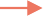 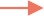 Time Embeddings
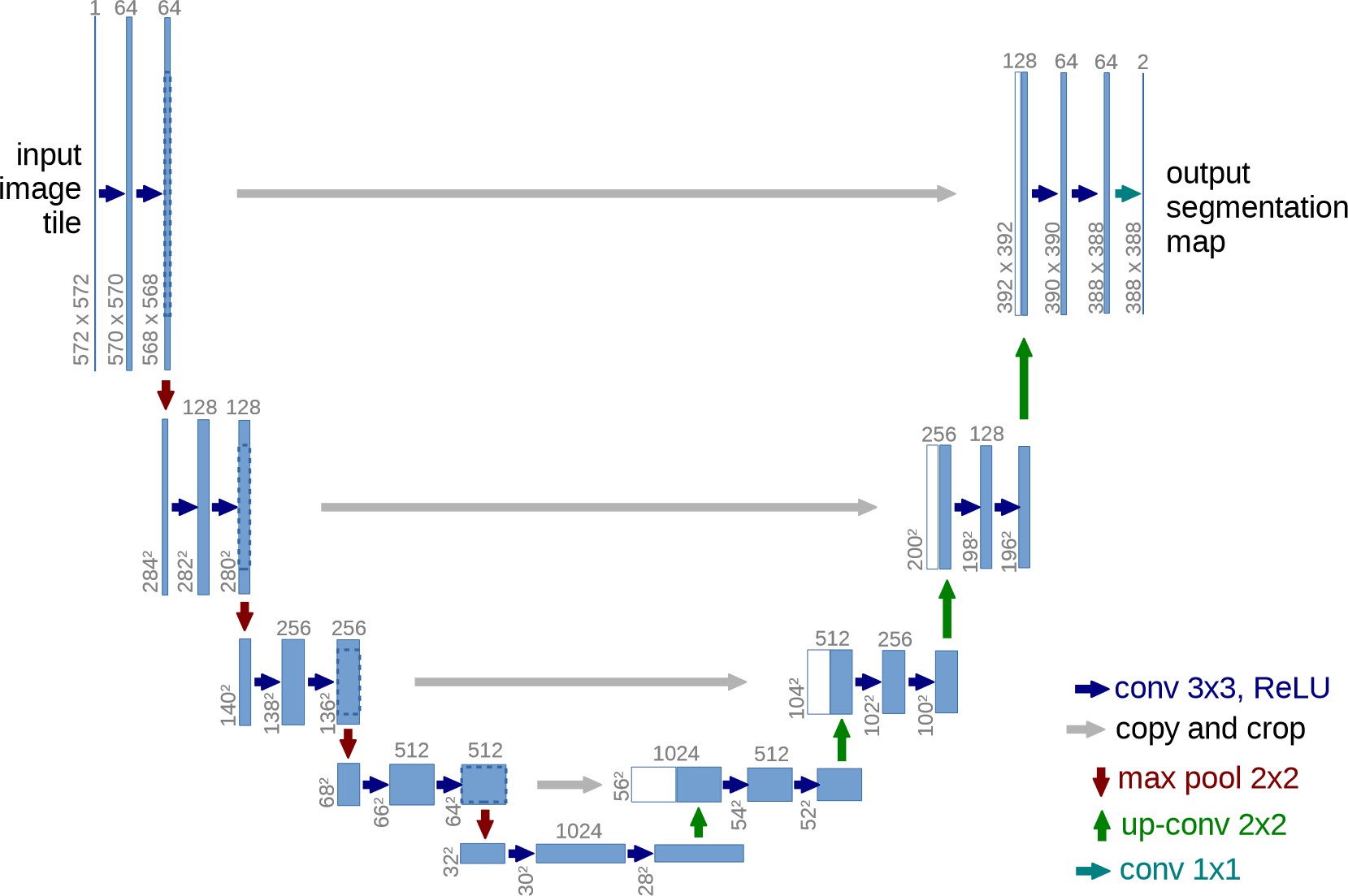 A dog with glasses
Prompt Embeddings
CLIP
Encoder
Text Prompt
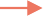 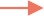 Monday, April 15, 2024
Diffusion Models - Raunak Sarbajna
46
Architecture (Image-To-Image)
Add noise to latent
Scheduler
Time
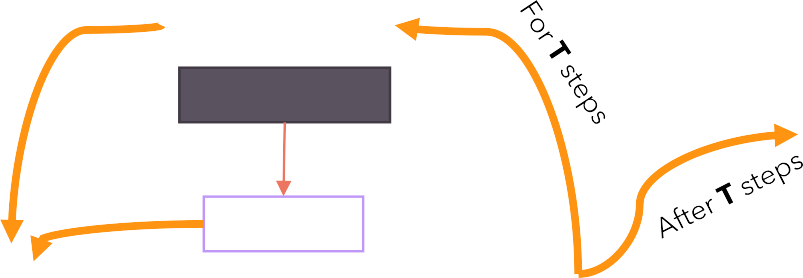 X
X’
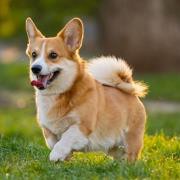 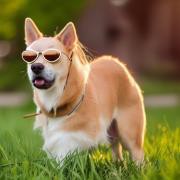 Z
Z’
Encoder
Decoder
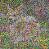 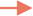 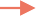 Time Embeddings
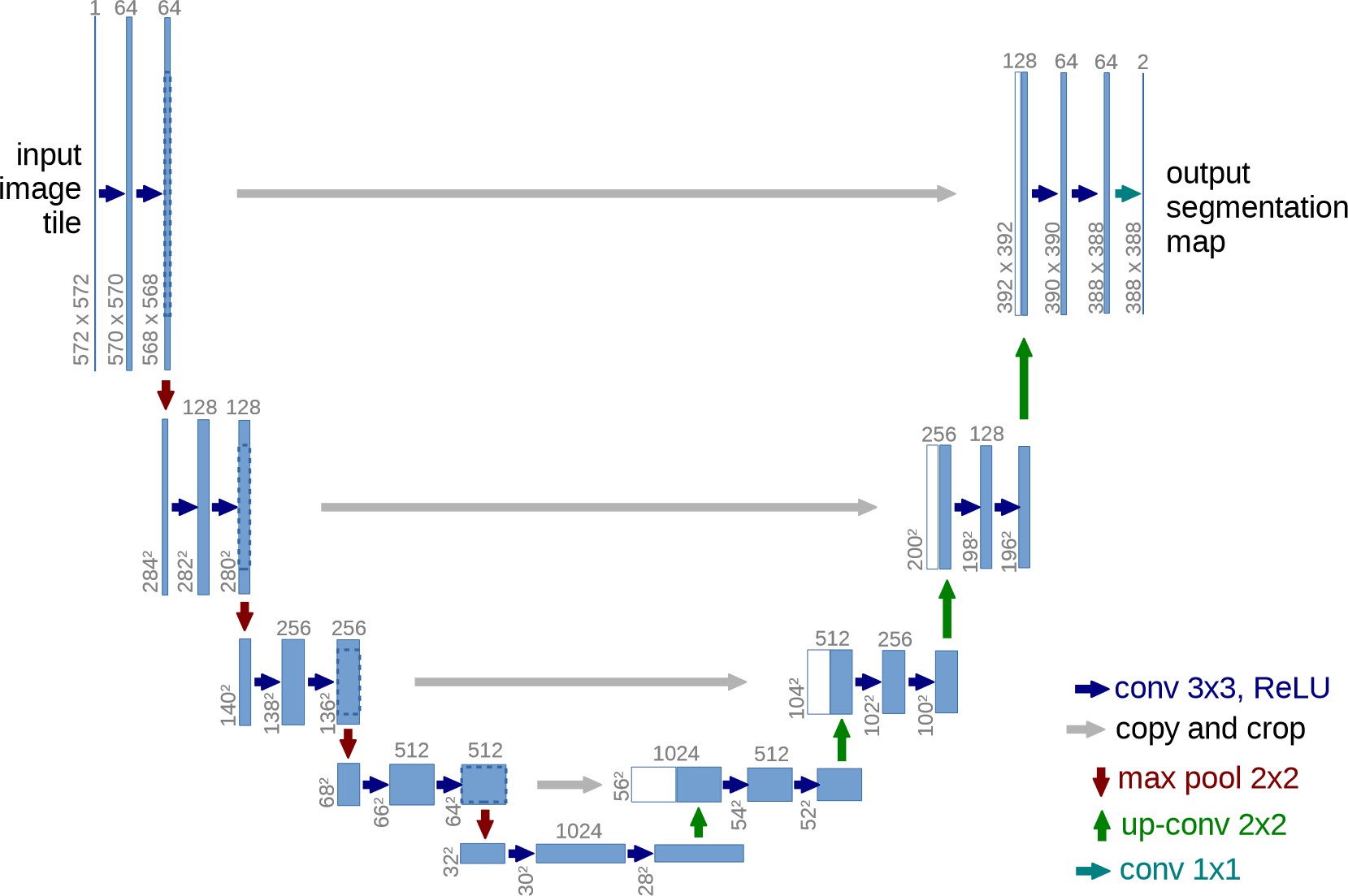 A dog with glasses
Prompt Embeddings
CLIP
Encoder
Text Prompt
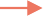 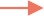 Monday, April 15, 2024
Diffusion Models - Raunak Sarbajna
47
Architecture (In-Painting): how to fool models
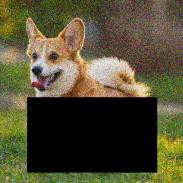 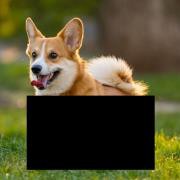 Add noise
Combine with latent at current time step
Scheduler
Time
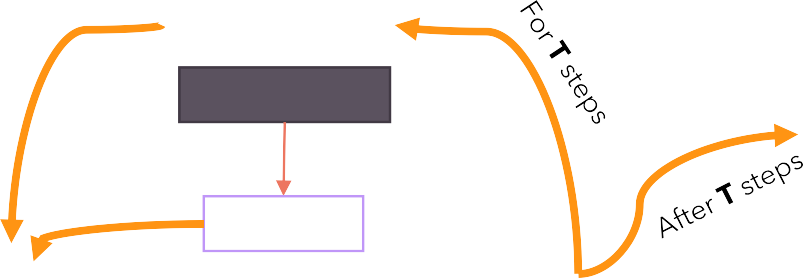 X
X’
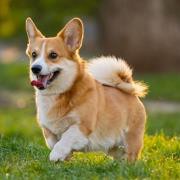 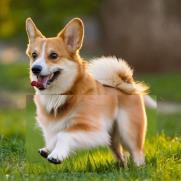 Z
Z’
Encoder
Decoder
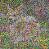 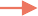 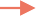 Time Embeddings
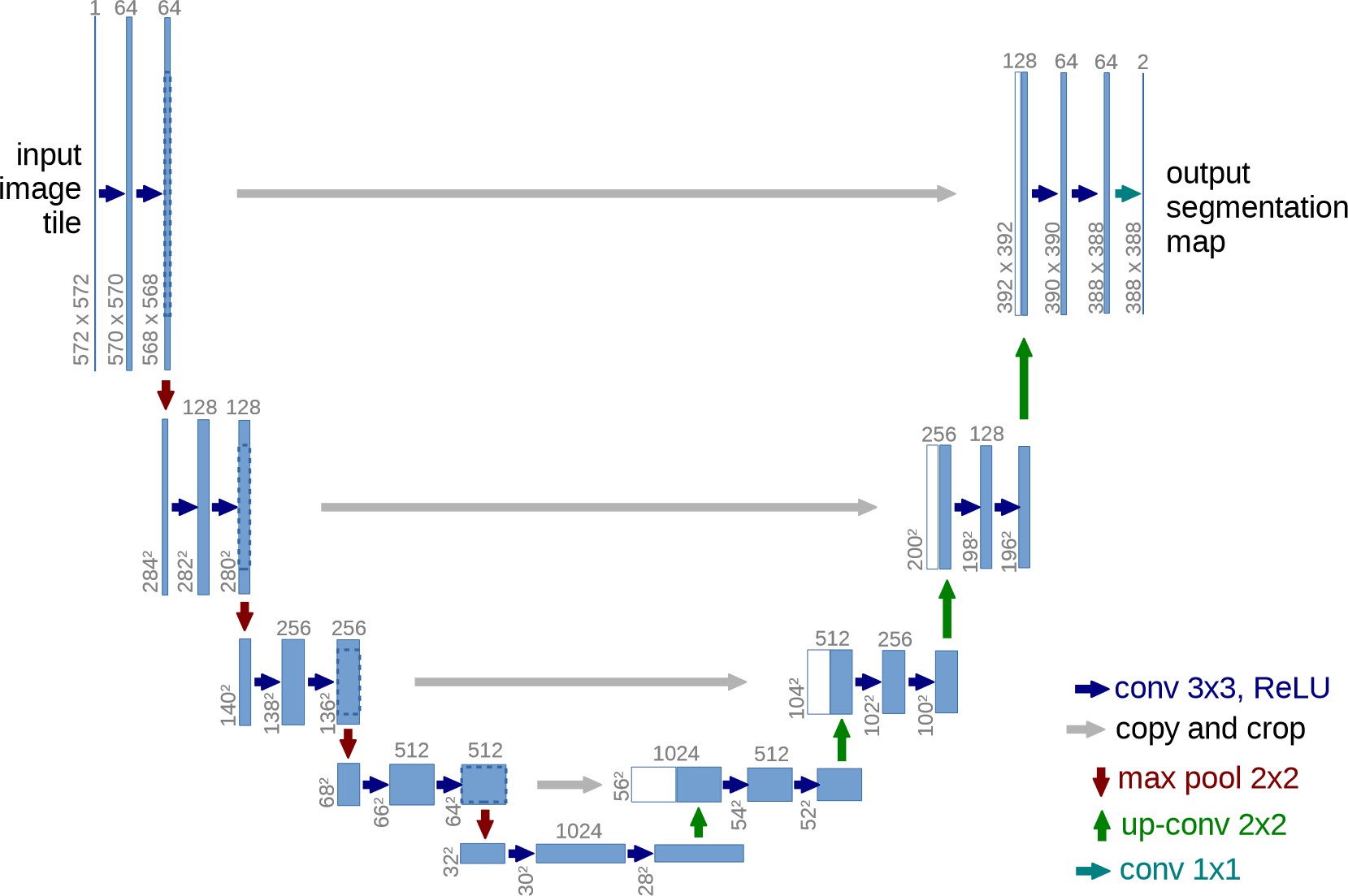 A dog running
Prompt Embeddings
CLIP
Encoder
Text Prompt
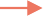 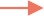 Monday, April 15, 2024
Diffusion Models - Raunak Sarbajna
48
Layer Normalization
𝜎2
𝜇
f1	f2	f3
f1	f2	f3
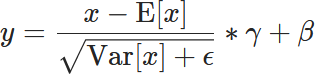 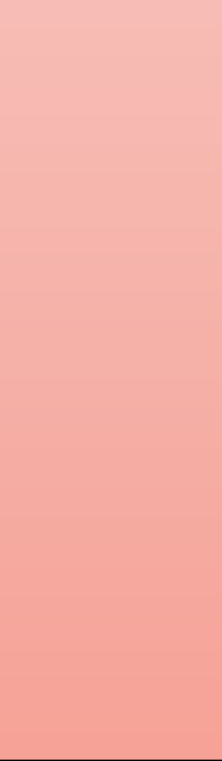 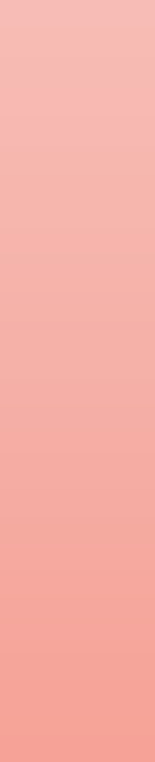 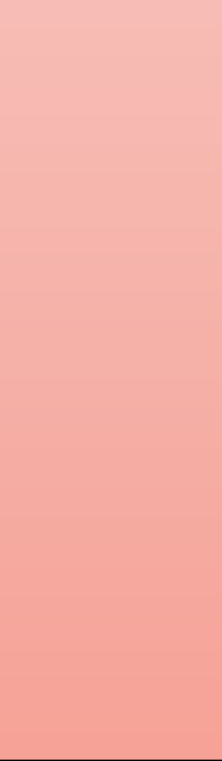 Item 1
Item 1
Item 2
Item 2
Each item is updated with its normalized value, which will turn it into a normal distribution with 0 mean and variance of 1.
The two parameters gamma and beta are learnable parameters that allow the model to “amplify” the scale of each feature or apply a translation to the feature according to the needs of the loss function.
Item 3
Item 3
X =
(10, 3)
X’ =
With batch normalization we normalize by columns (features)
With layer normalization we normalize by rows (data items)
Item 10
Item 10
Monday, April 15, 2024
Diffusion Models - Raunak Sarbajna
49
Group Normalization
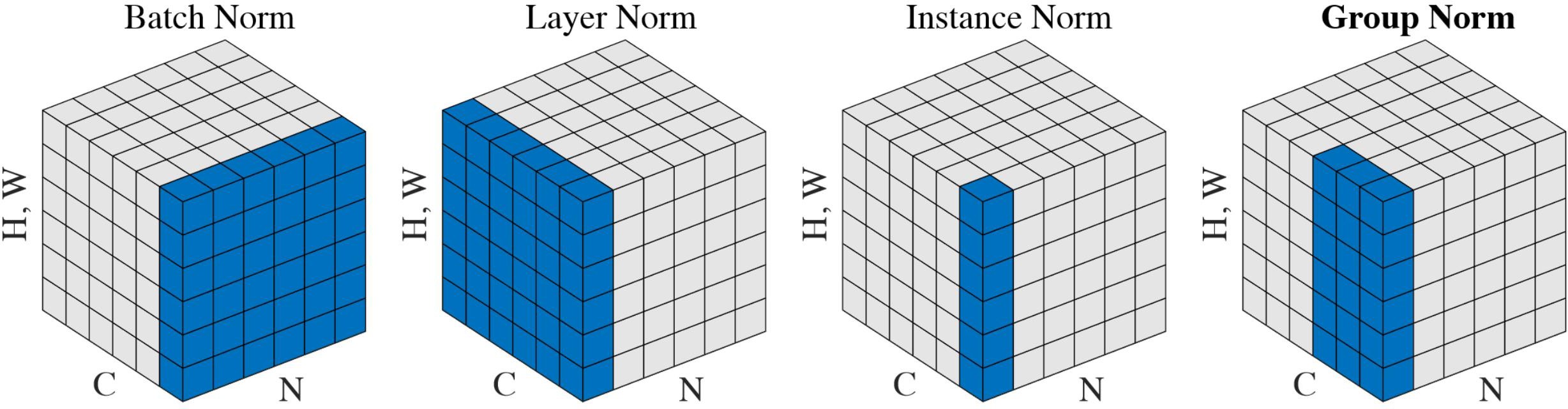 Monday, April 15, 2024
Diffusion Models - Raunak Sarbajna
50
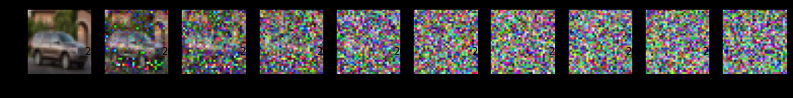 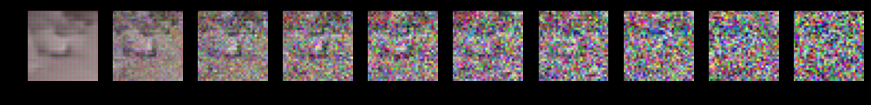 Moving to our demo!
Monday, April 15, 2024
Diffusion Models - Raunak Sarbajna
51
Code is available on GitHub!
Full code: https://github.com/hkproj/pytorch-stable- diffusion
Special thanks to:
https://github.com/CompVis/stable-diffusion/
https://github.com/divamgupta/stable-diffusion-tensorflow
https://github.com/kjsman/stable-diffusion-pytorch
https://github.com/huggingface/diffusers/
https://lilianweng.github.io/posts/2021-07-11-diffusion-models/
https://sander.ai/2022/05/26/guidance.html
Monday, April 15, 2024
Diffusion Models - Raunak Sarbajna
52